Terminology
Earth Geoid Model of 2008
Developed by NGA
Since there is no gravity “truth” to compare to, EGM2008 is used as the benchmark for gravity measurements
Used GRACE satellite data and terrestrial gravity data worldwide
EGM2008 used as the starting point for developing most geoid models
More recent satellite gravity measurements have shown errors
Current United States Geoid Models
USGG12: gravitmetric geoid that used EGM08, satellite, and terrestrial data
Geoid12B: hybrid geoid using USGG12 and GPS/leveling data to tie to NAVD88
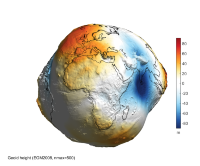 Building a Gravity Field
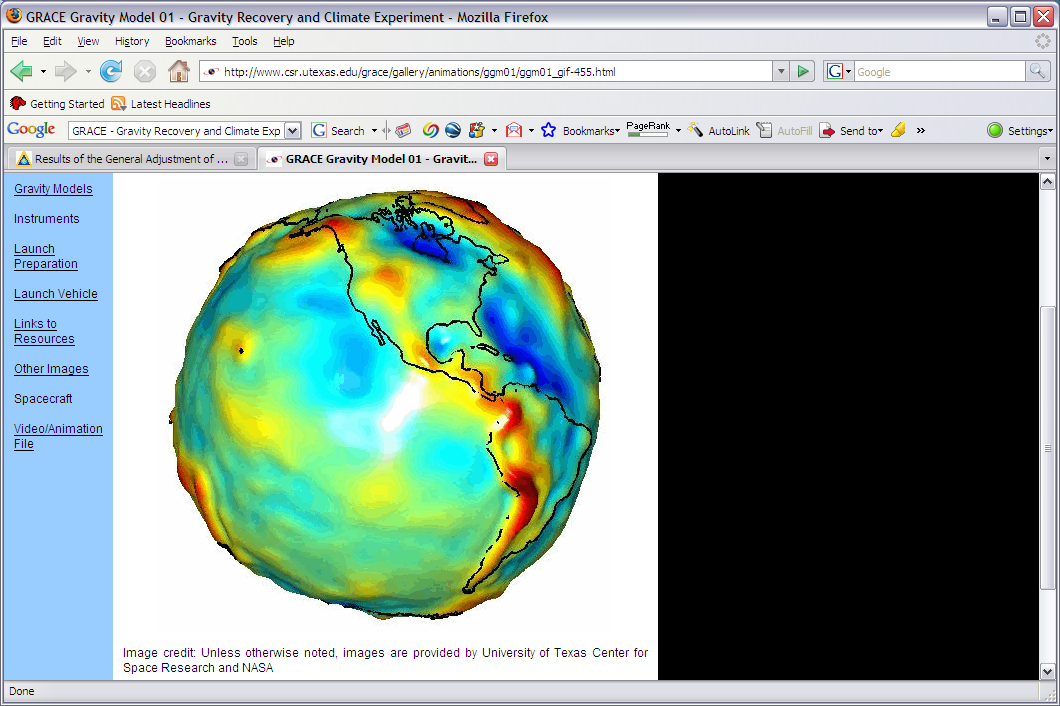 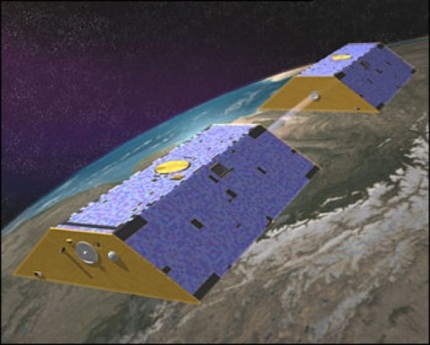 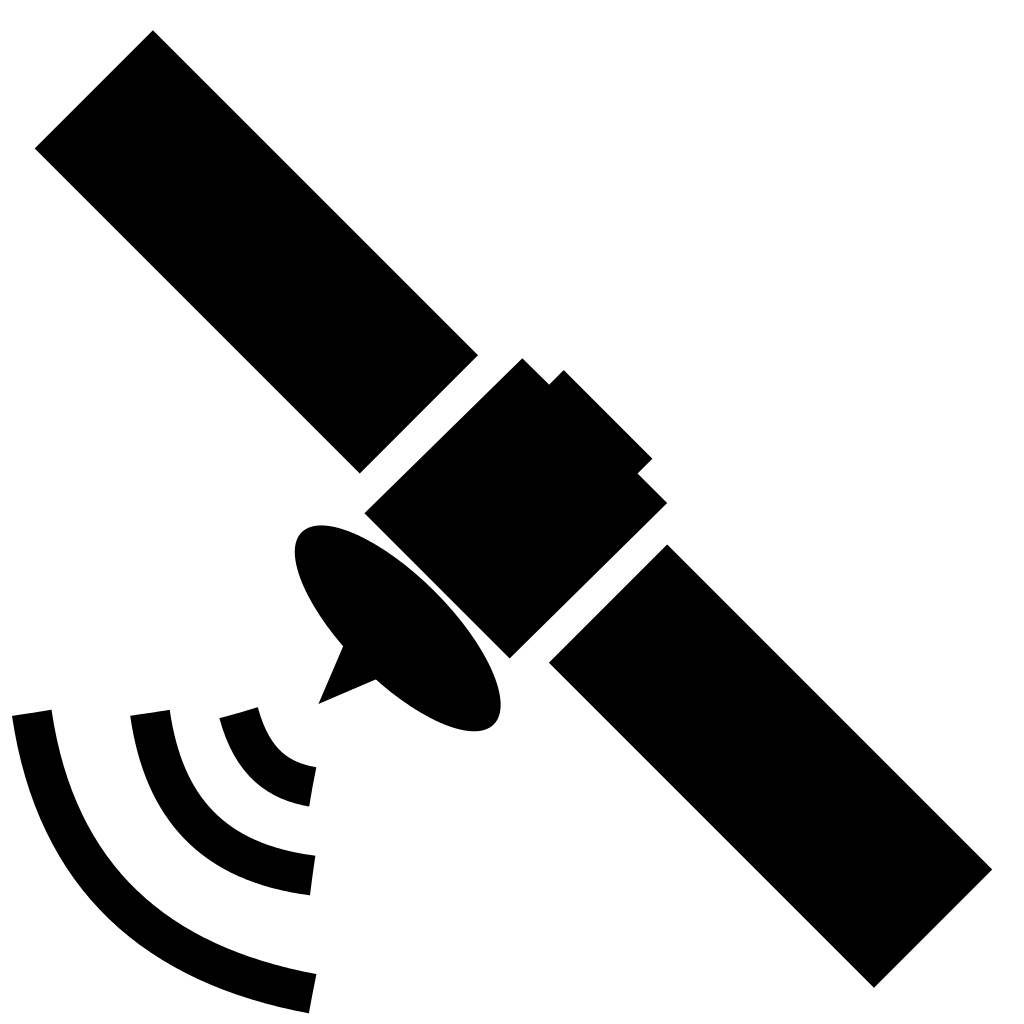 Long Wavelengths
(≥ 250 km)
GRACE/GOCE/Satellite Altimetry
+
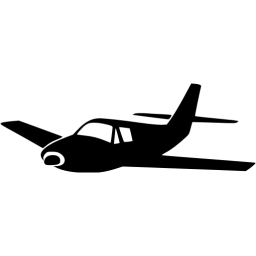 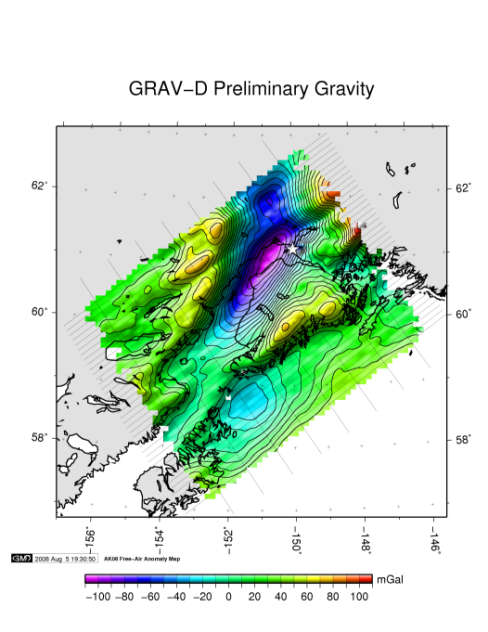 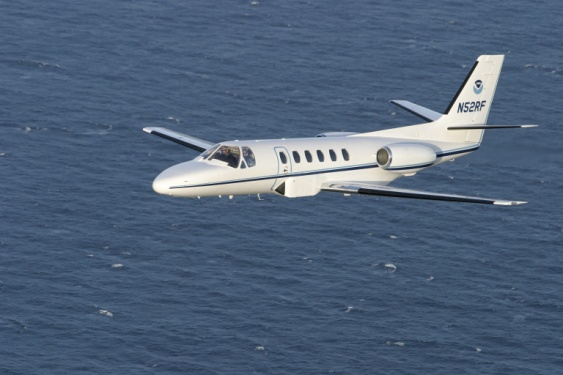 Intermediate Wavelengths
(300 km to 20 km)
Airborne Measurement
+
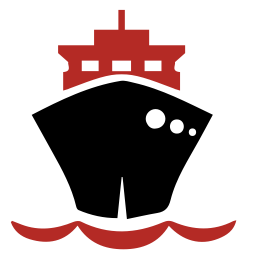 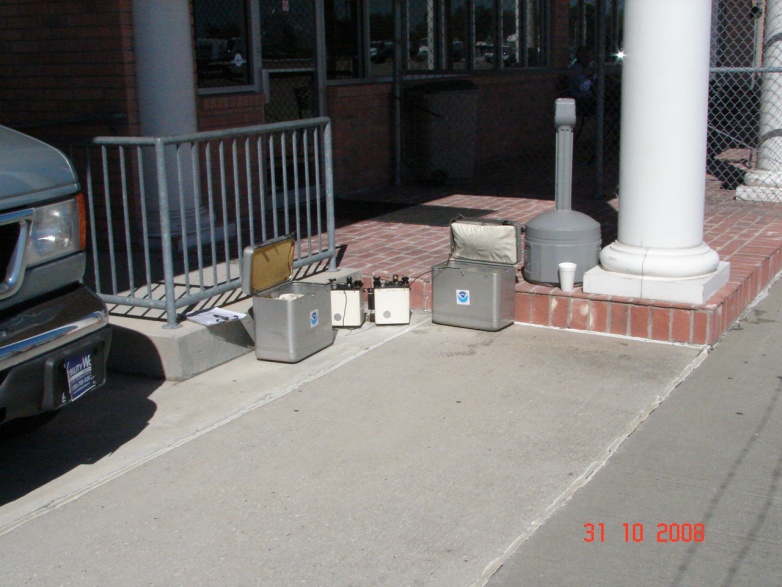 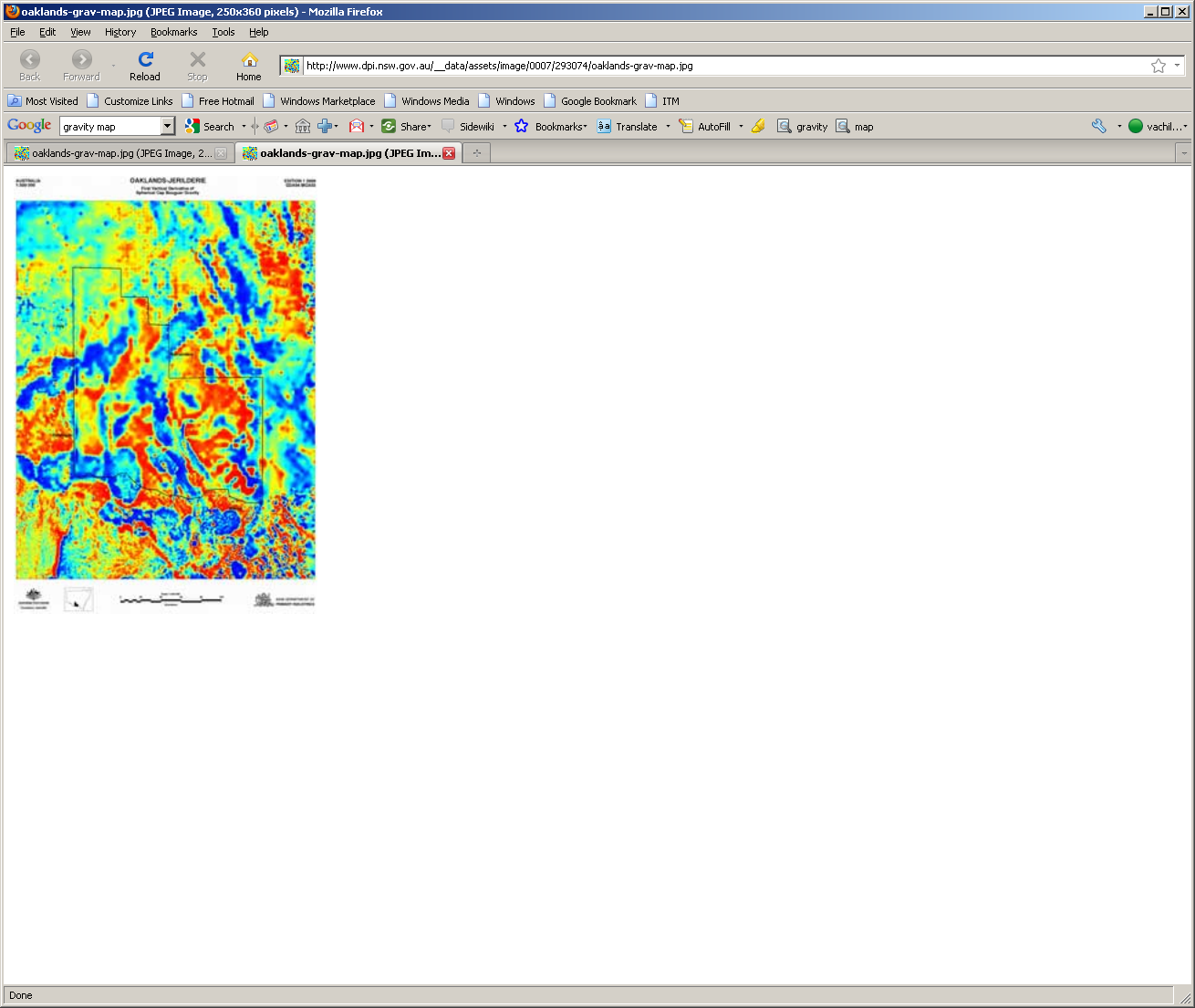 Short Wavelengths
(< 100 km)
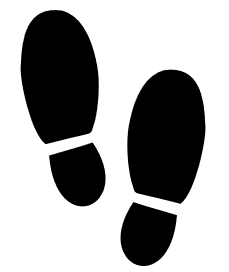 Surface Measurement and 
Predicted Gravity from Topography
Terminology
Satellite Gravity Missions/Models
GRACE: Gravity Recovery and Climate Experiment, launched by NASA in March 2002, reaching end of life
GOCE: European gravity satellite mission dedicated to get a snapshot of gravity, gradiometric satellite that measures the curvature or change in gravity in various axes (Mar 2009 - Nov 2013)
GOCO5S: product that combines GRACE and GOCE data
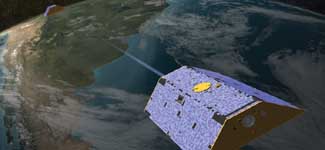 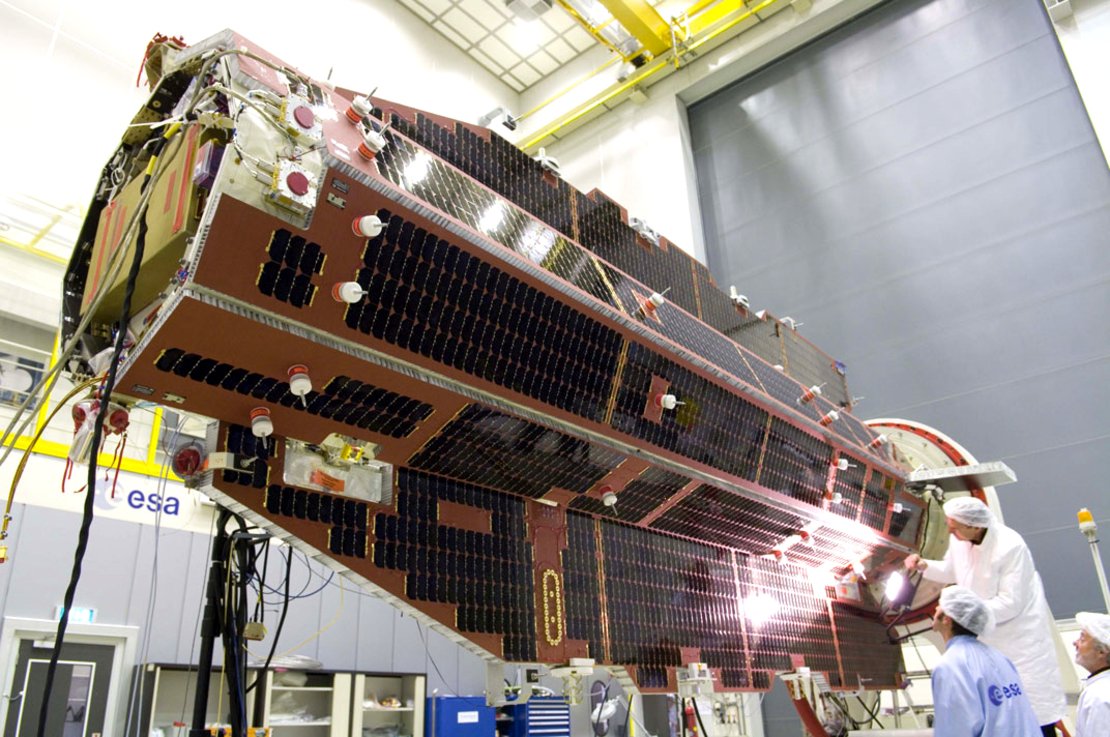 Evolution of the Gravimetric Geoid
EGM08
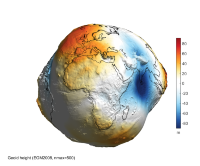 USGG2012
GEOID12A/B
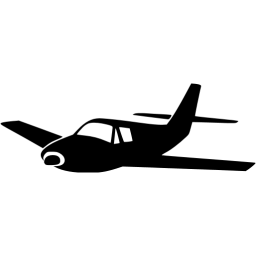 NGA
ArcticGP
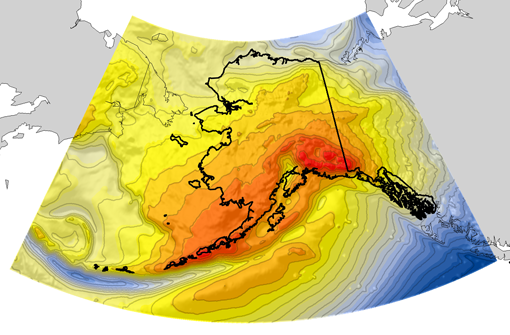 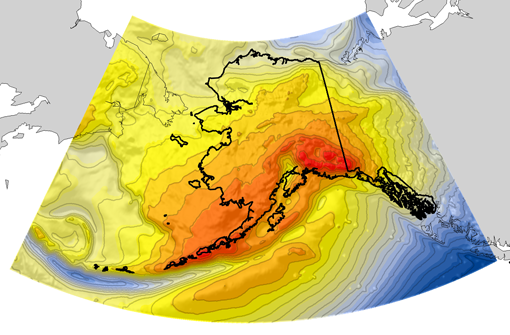 GRAV-D
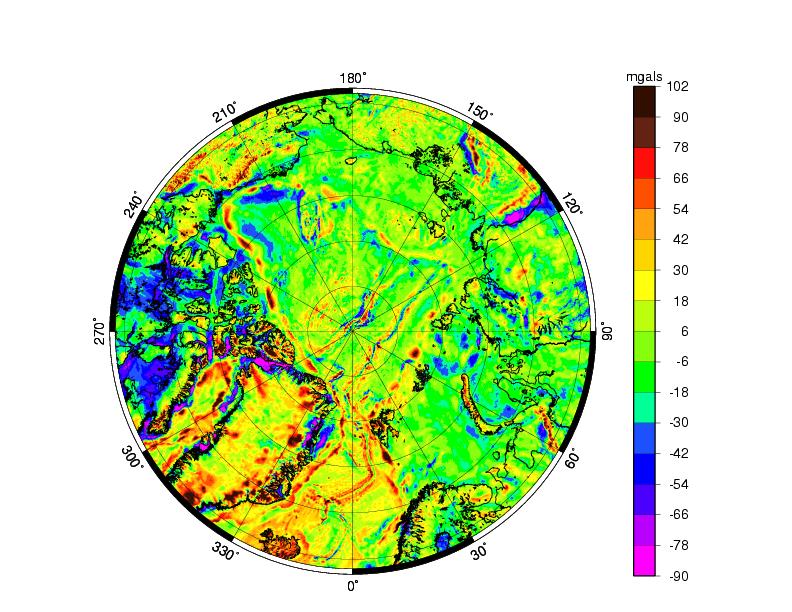 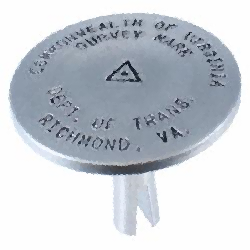 2008
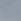 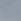 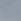 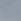 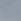 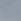 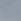 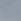 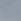 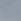 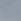 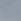 2012
2014
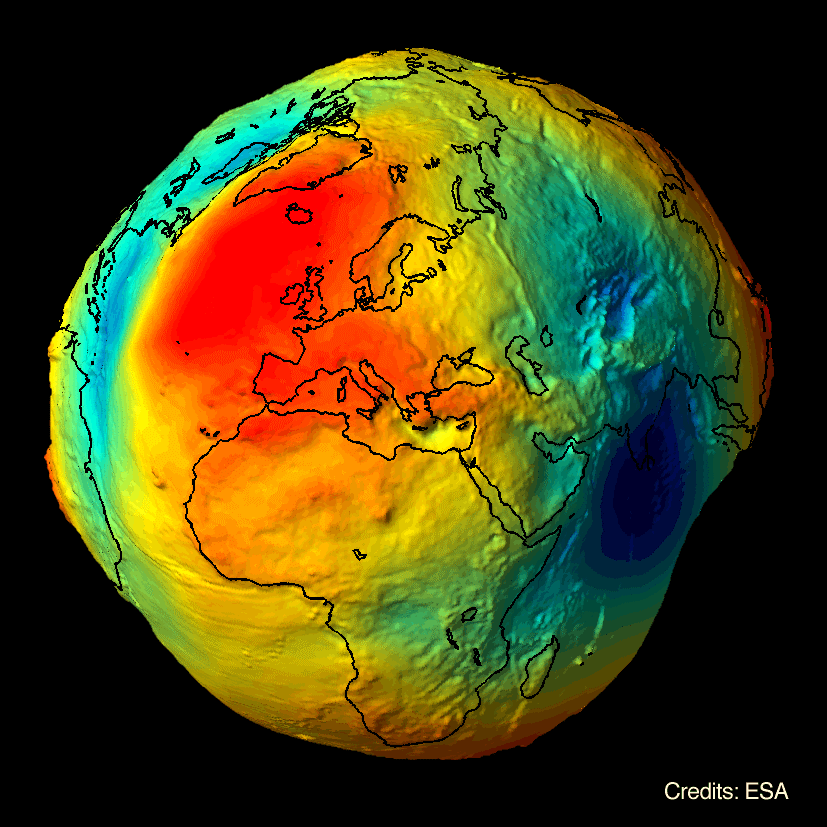 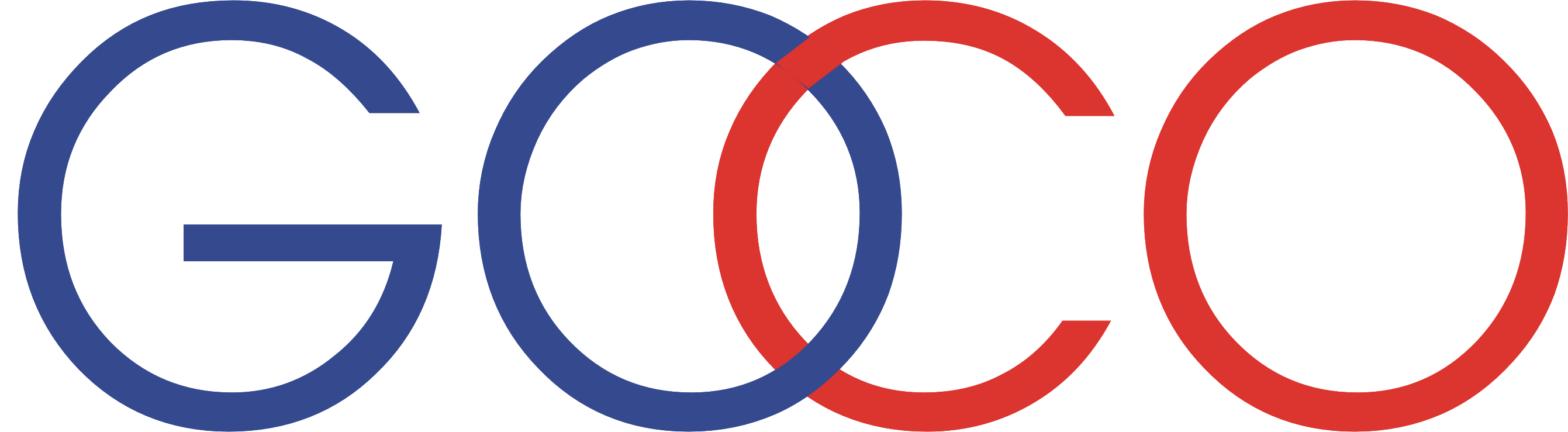 2015
GOCO05S
2016
xGeoid14B
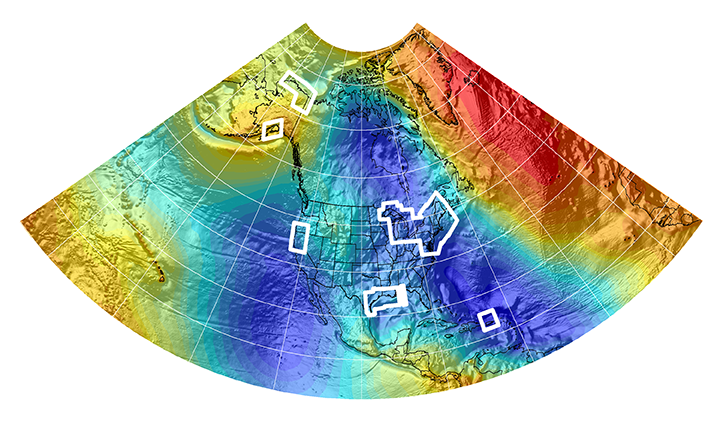 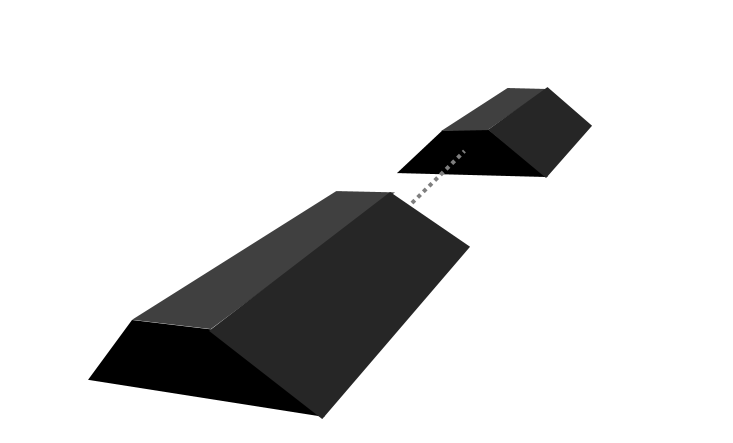 xGeoid15B
GRACE
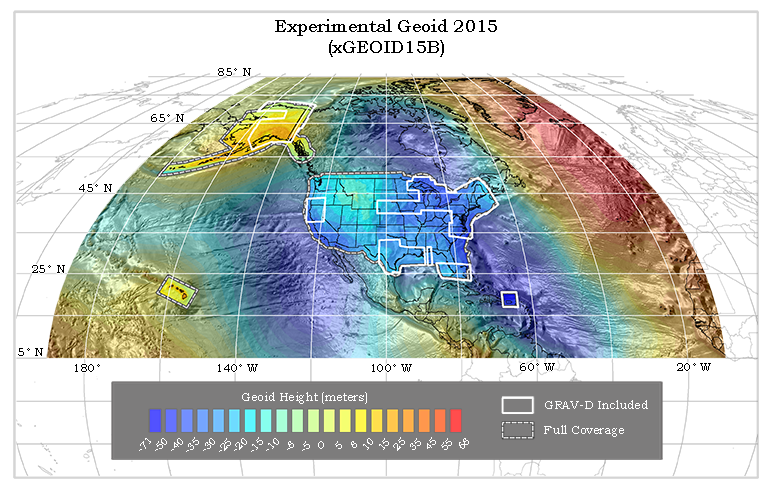 xGeoid16B
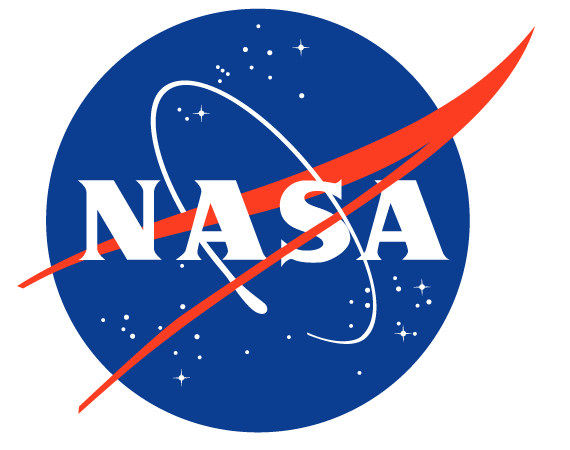 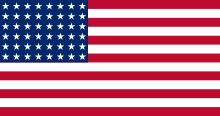 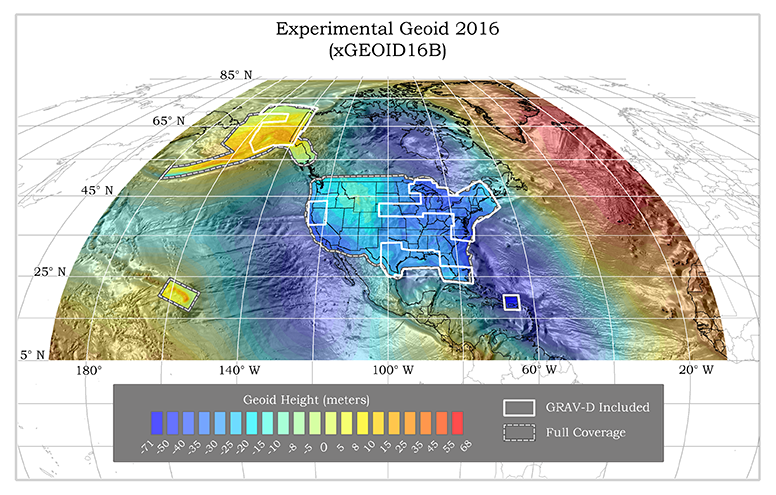 +
GOCE
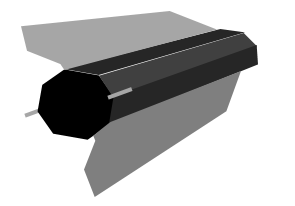 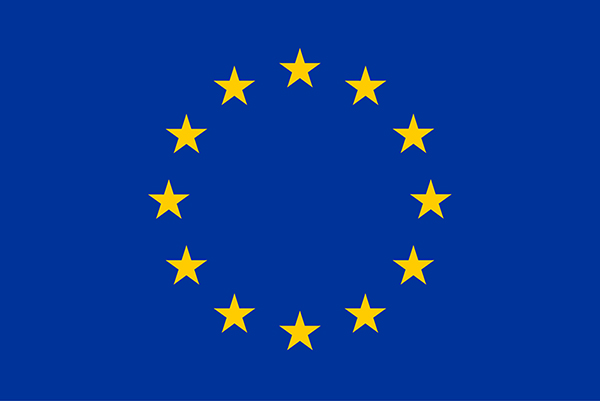 [Speaker Notes: NGA Arctic Gravity Grid (2017)]
Geoid in Alaska
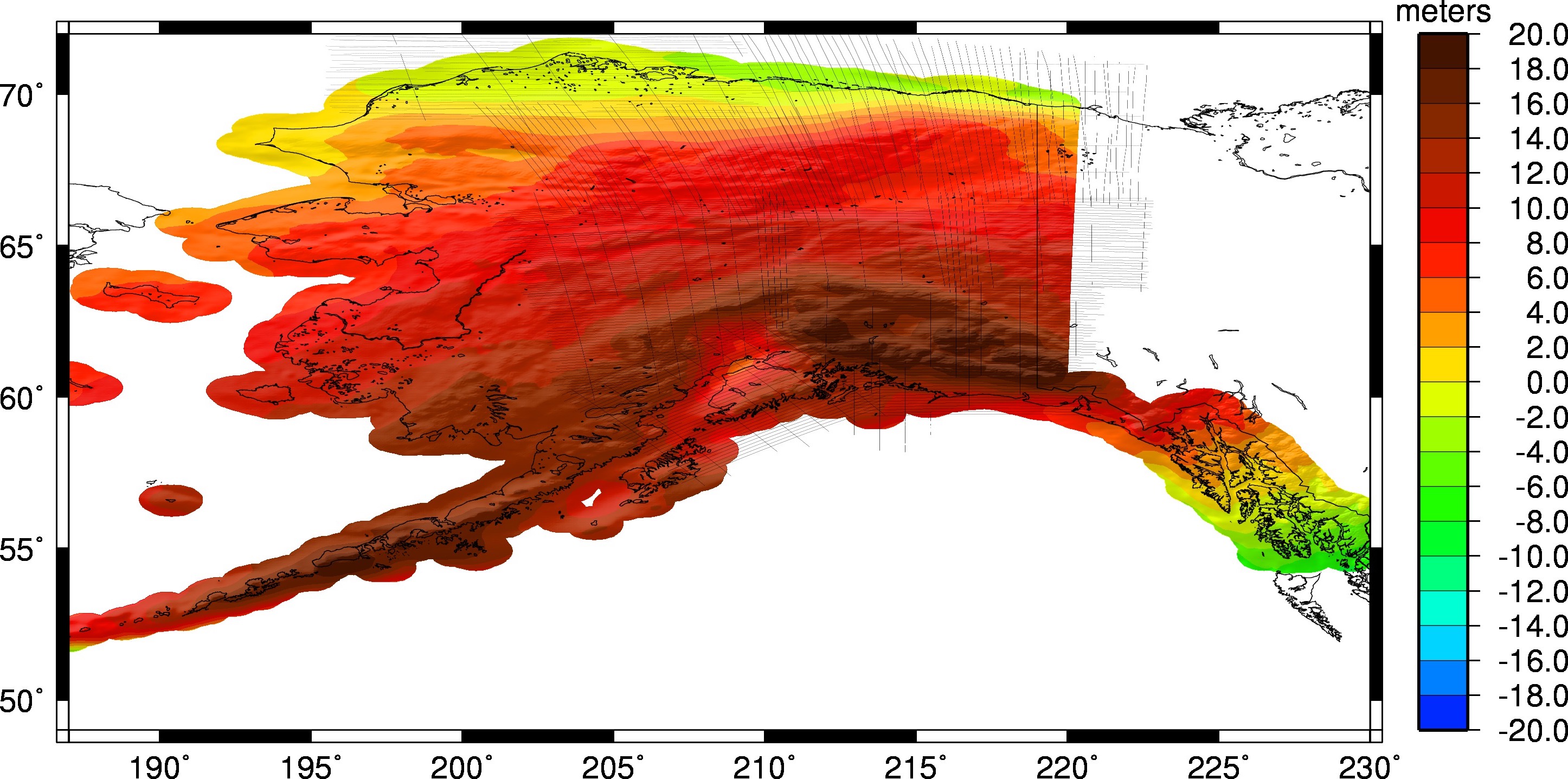 Current Experimental Geoid: xGeoid16B
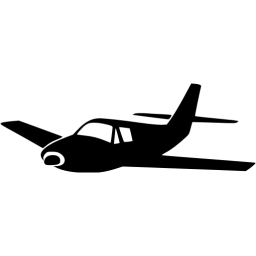 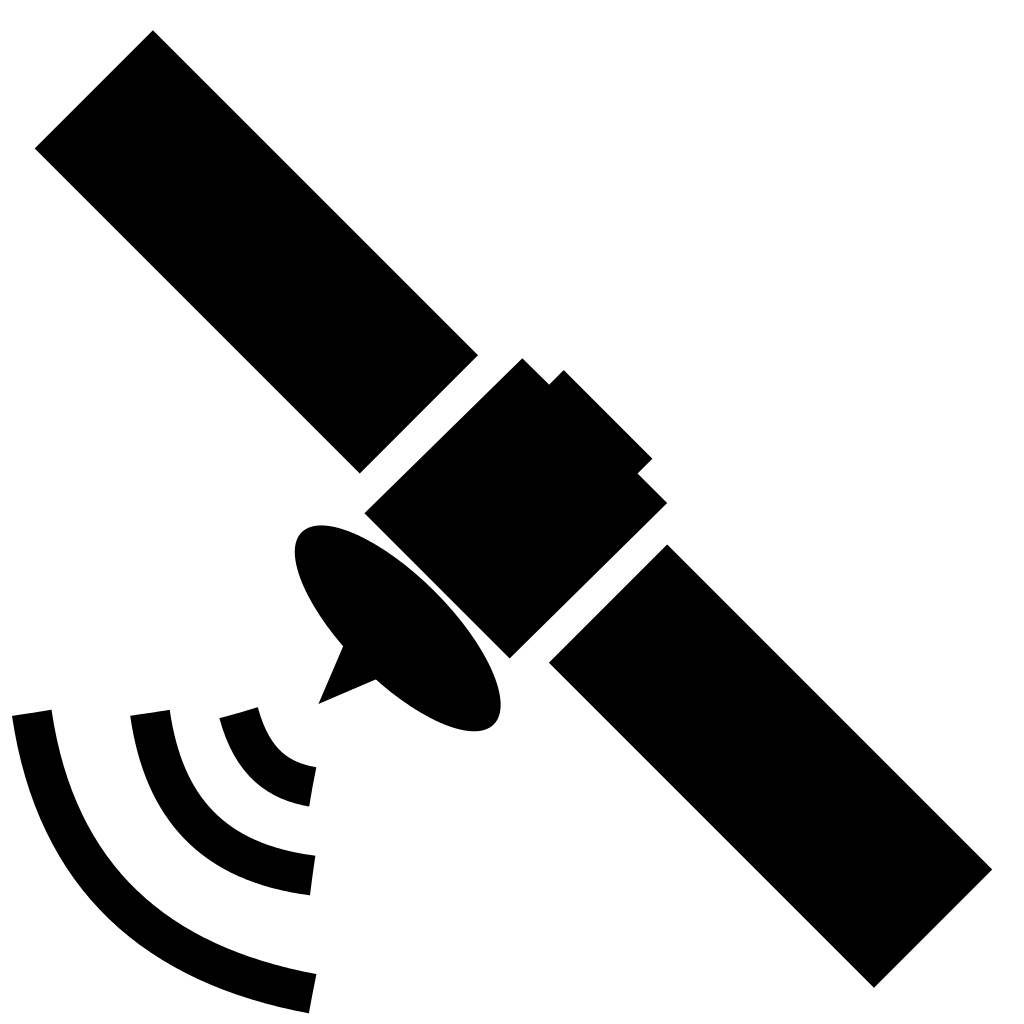 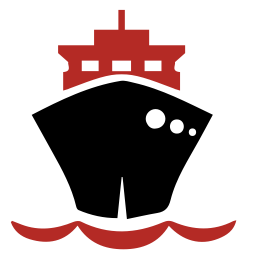 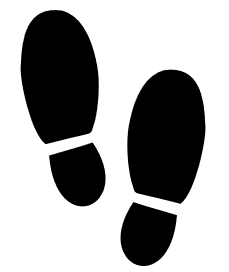 +
+
+
(all best available)
Geoid in Alaska
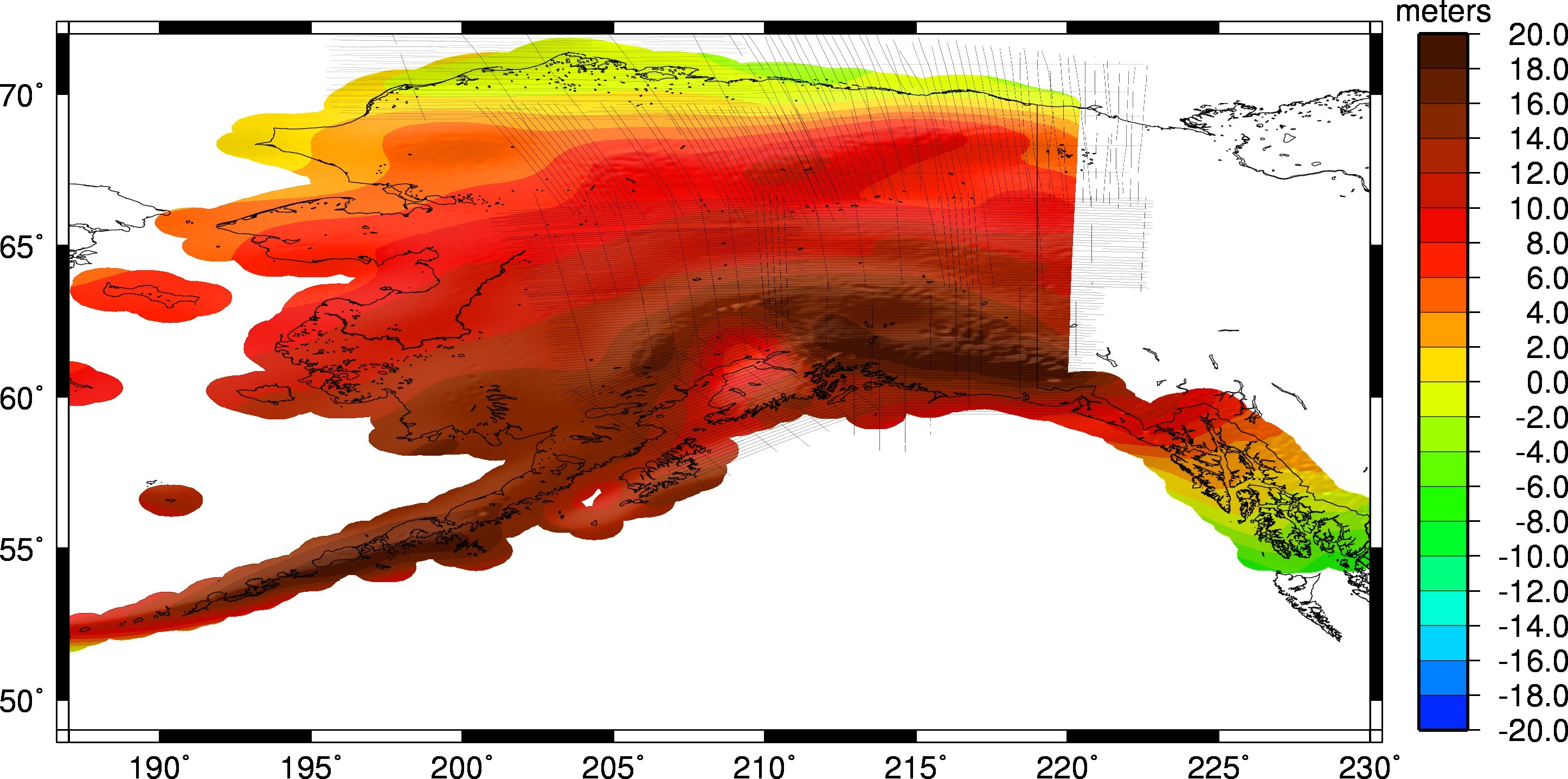 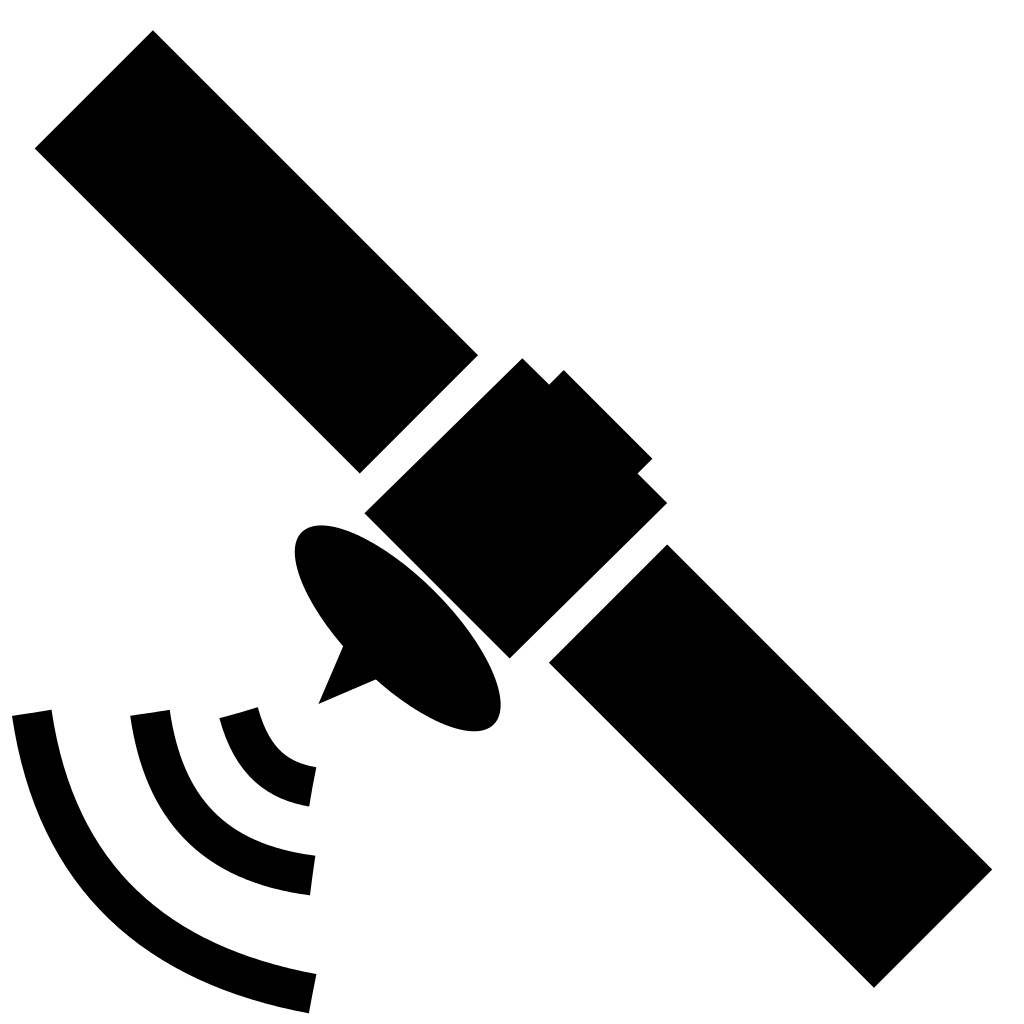 Satellite Contribution to Geoid: GOCO05S
Geoid in Alaska
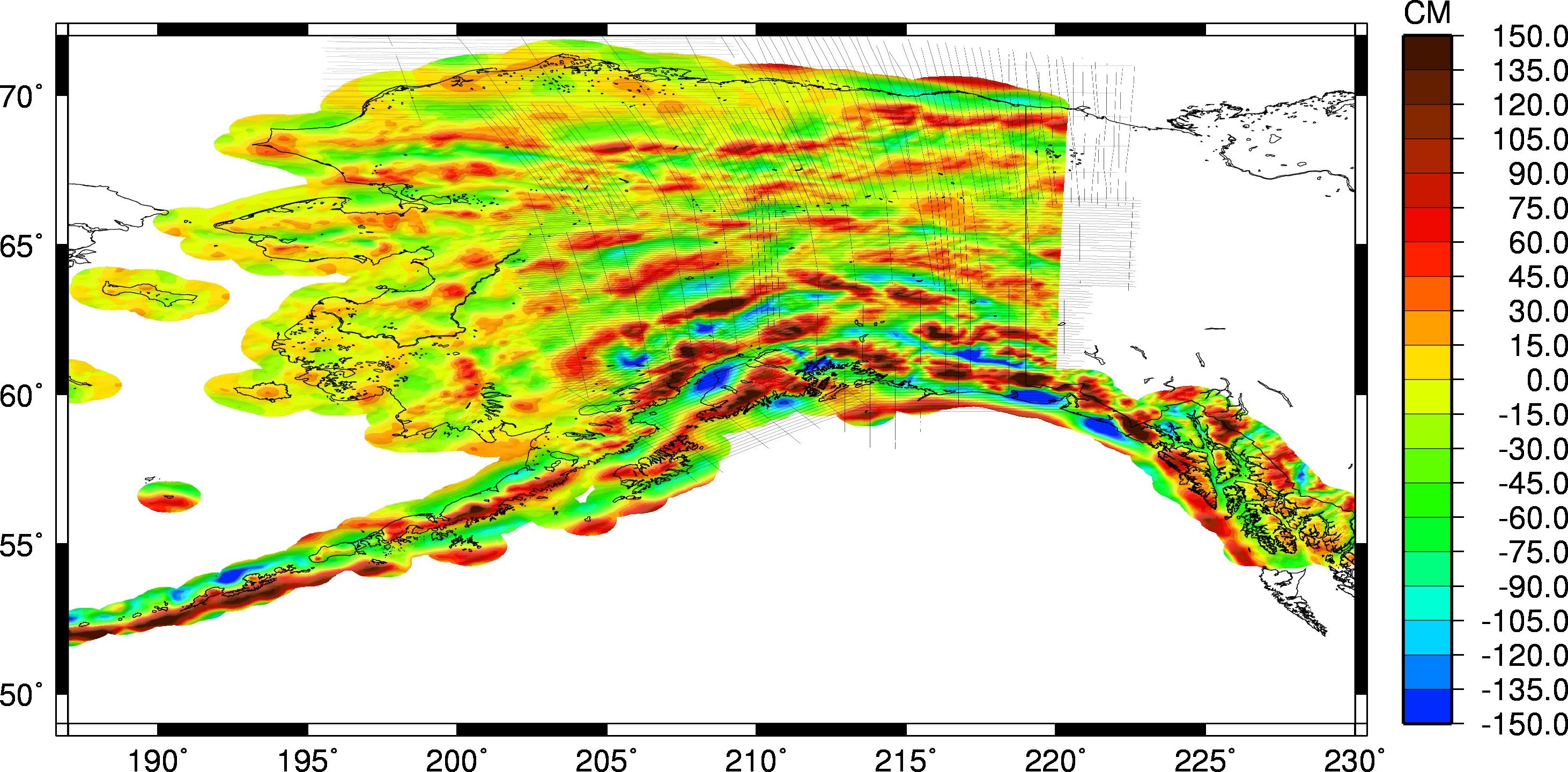 EVERYTHING BUT …  Satellite Contribution to Geoid: GOCO05S
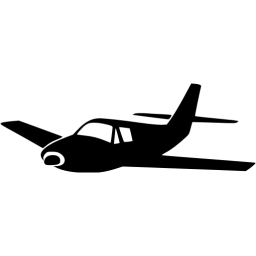 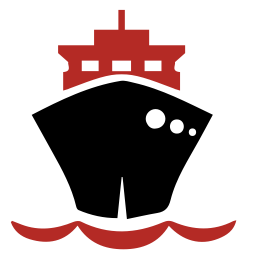 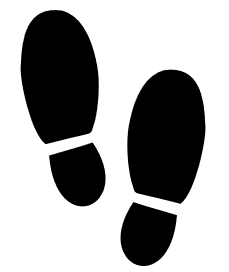 +
+
(all best available)
Geoid in Alaska
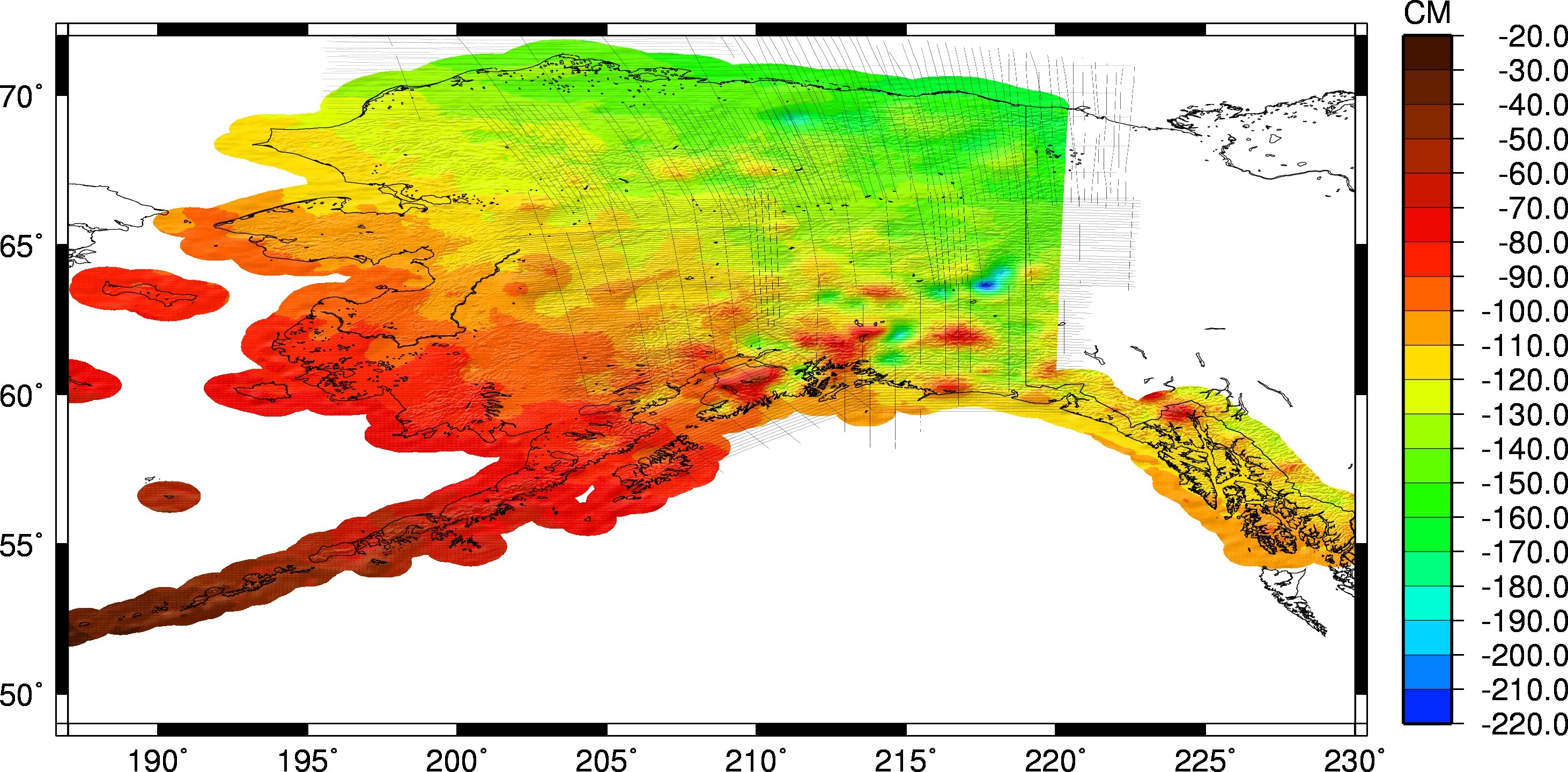 Current Experimental Geoid Compared to Hybrid Geoid: Hybrid Geoid12B - xGeoid16B
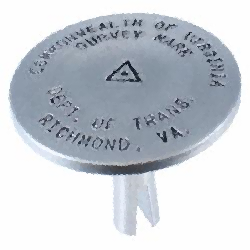 HYBRID  GRAVIMETRIC
[Speaker Notes: This is the big change plot!! Going from the hybrid Geoid12B to the most recent experimental geoid. Huge change, 2 meters with a lot of areas between 0.8 and 1.7 meters.]
Geoid in Alaska
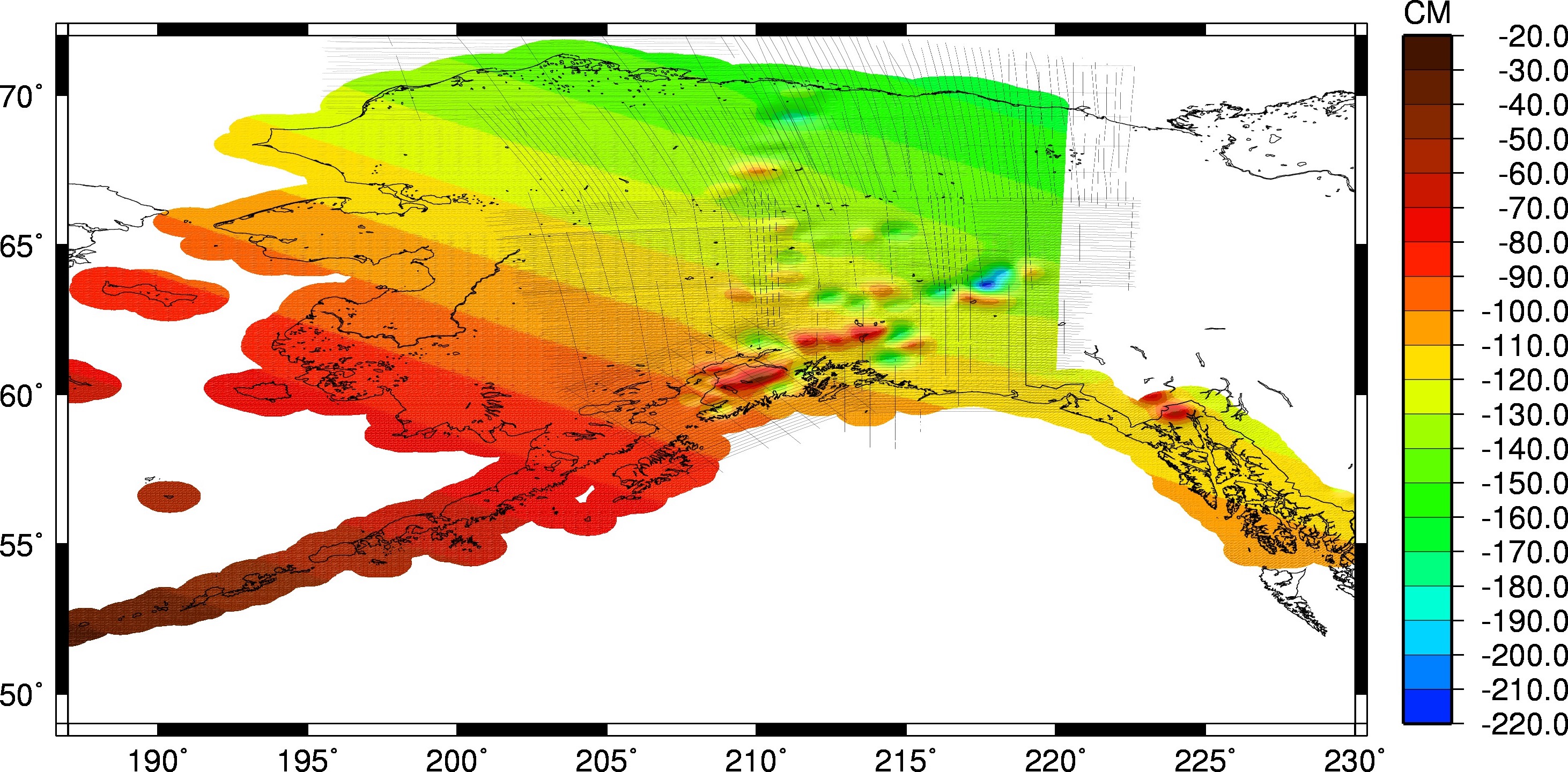 Current Gravimetric Geoid Compared to Hybrid Geoid: Hybrid Geoid12B - USGG2012
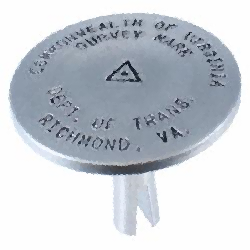 HYBRID vs. GRAVIMETRIC
[Speaker Notes: Why do we use the hybrid geoid? To reference heights relative to NAVD88. The points that tie the gravimetric geoid to NAVD88 are the GPS on leveling points, which is why there is a GPS on Benchmark campaign to improve the hybrid geoid until 2022. Once we replace the vertical datum so that it is based on a pure gravimetric geoid this will no longer be an issue.]
Geoid in Alaska
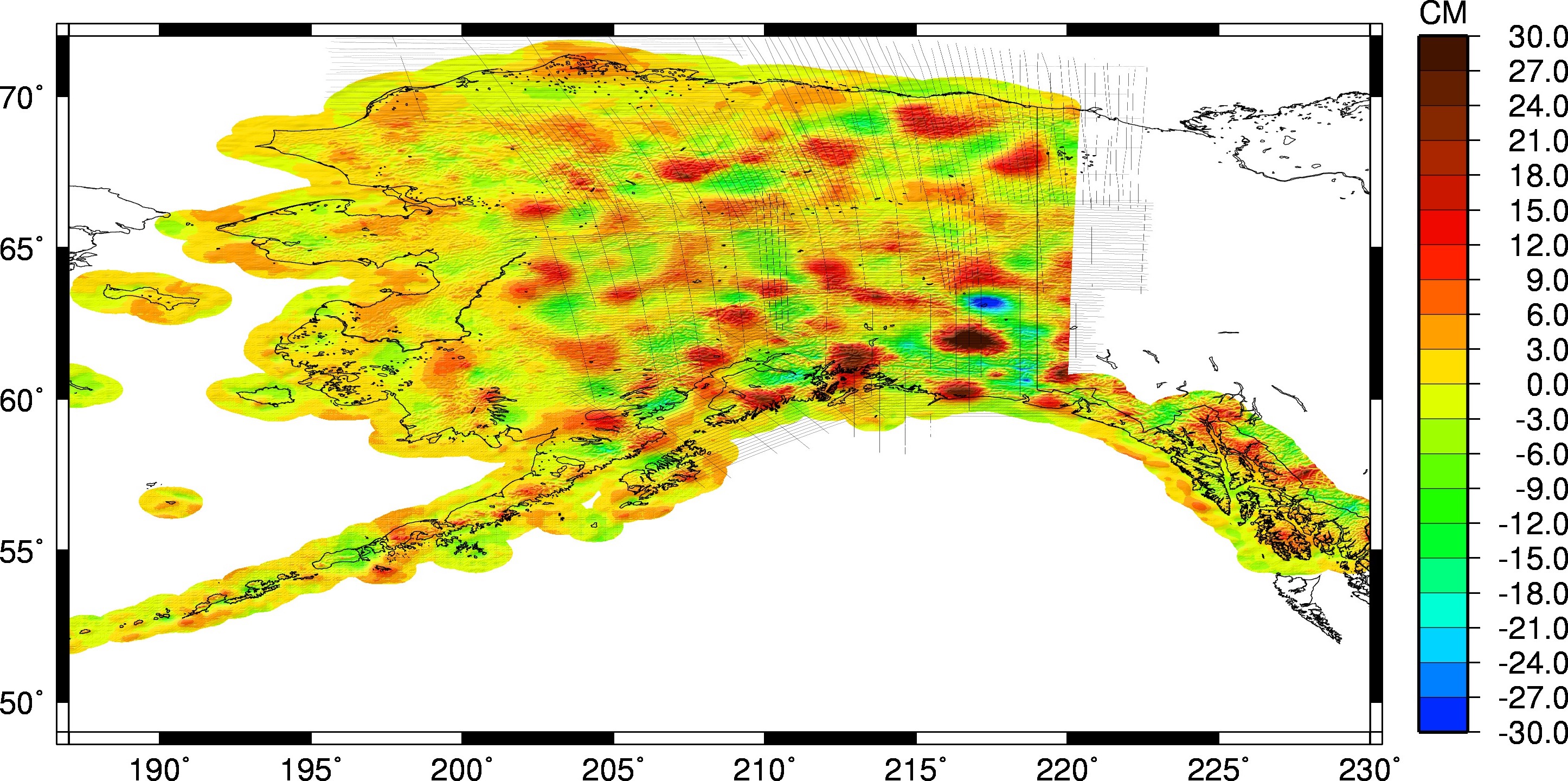 Current Experimental Geoid Compared to Gravimetric Geoid: xGeoid16B – USGG12
GRAVIMETRIC REFINEMENT
[Speaker Notes: Shows the information being added gravimetrically to the 2012 GRAVIMETRIC GEOID model.]
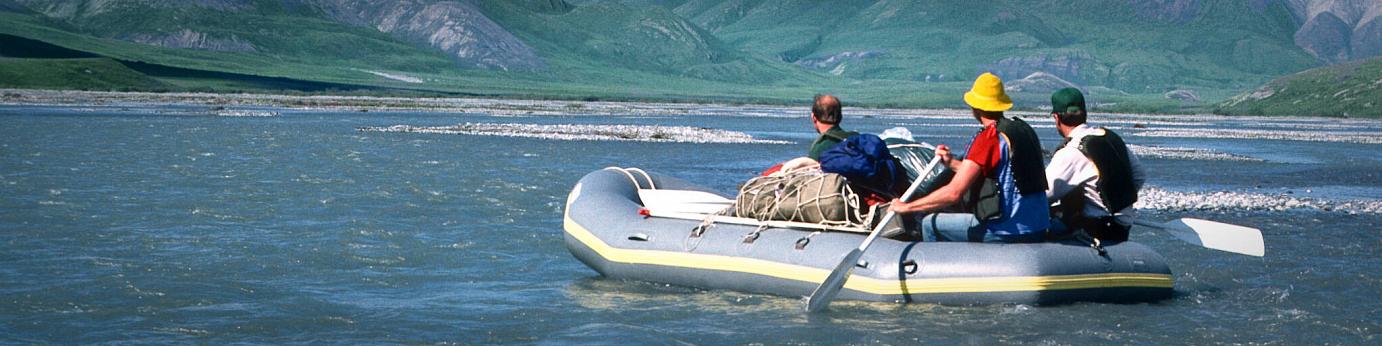 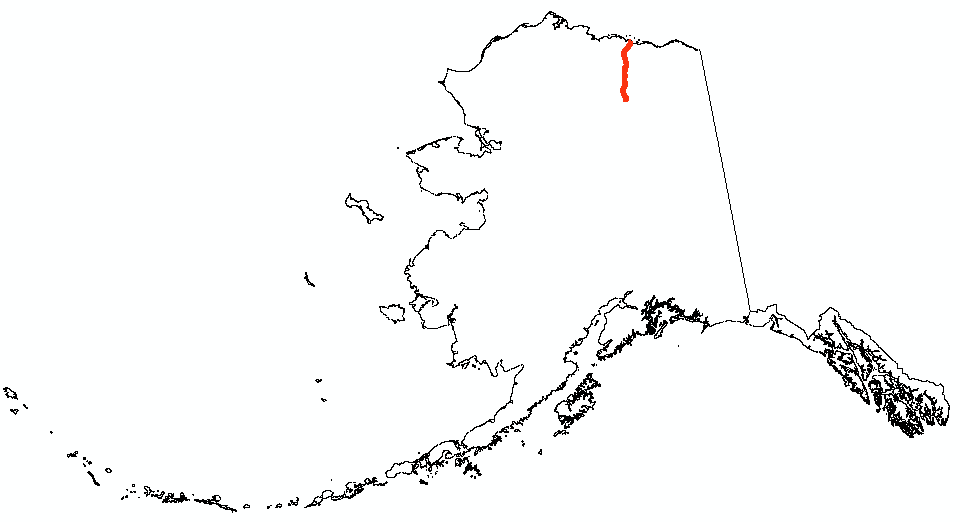 Sagavanirktok River
image from Alaska.org
Geoid12B
xGeoid16B
*hybrid
[Speaker Notes: Note:

Virtual float down the Sag river w/ a GNSS = different ortho. heights depending on the geoid used.

Sag River is on the North ‘slope’ of Alaska; flows north from its source in the Brooks range 305 km to the Beaufort Sea.

Note differences between absolute hts. of gravimetric (x16B & 99) vs. hybrid (06, 09, 12B), with gravimetric the river mouth is at ~0 m (xG16B) but with hybrid, river mouth is at 1.45 m at confluence with the ocean (this is not a societally-relevant ht.)

Also note in the low-grade portion near the mouth of the river (km 297-301; I will sample this at higher res. for the paper) that the river appears to flow “UP GRADE’ when the geoid 12B is used to obtain ortho hts., but properly flows downhill with xGeoid16B

**I’ll make much better plots for our paper!**]
Geoid in Alaska
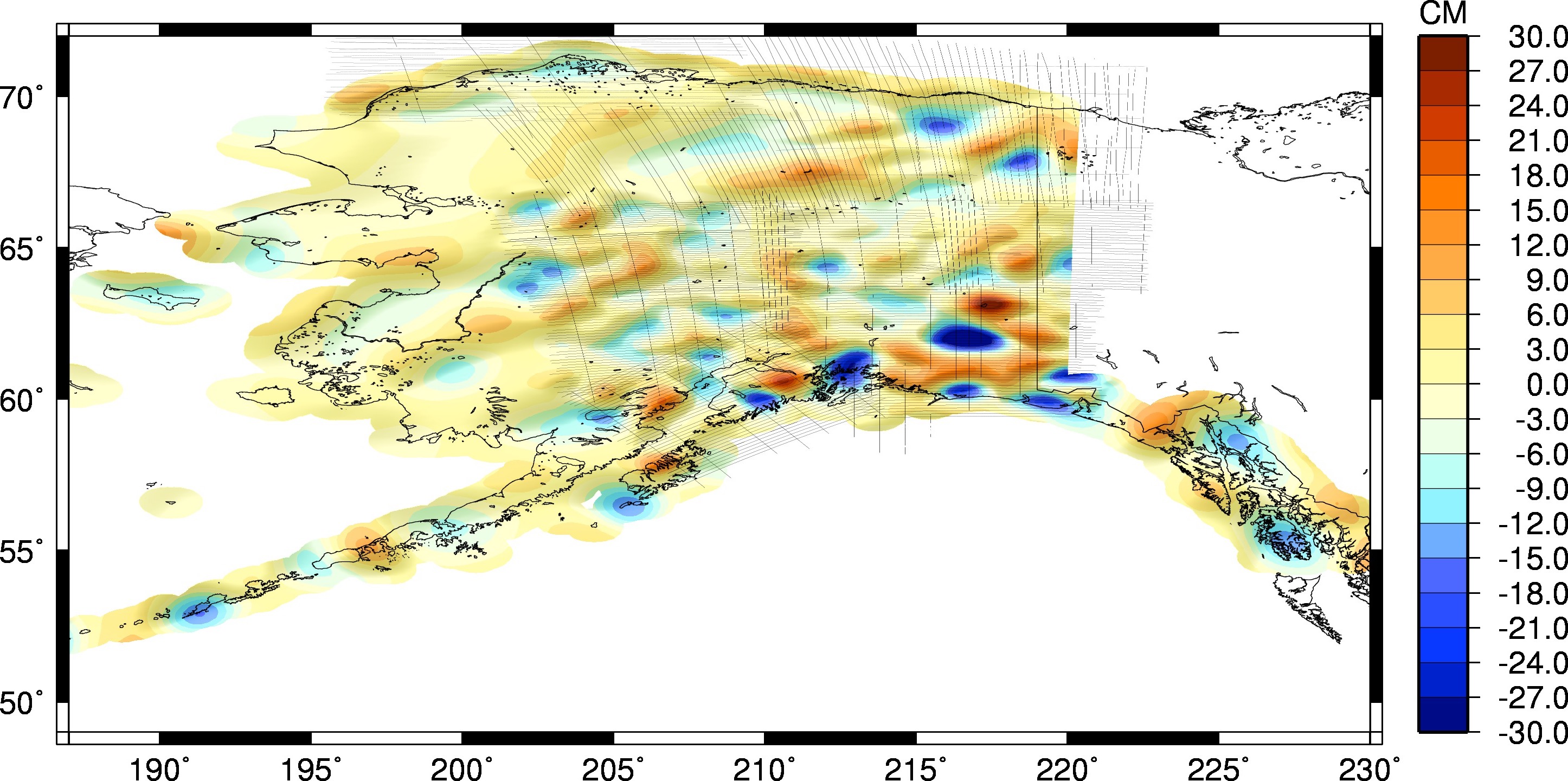 With Airborne Gravity Comparison to EGM2008: xGeoid16B – EGM2008
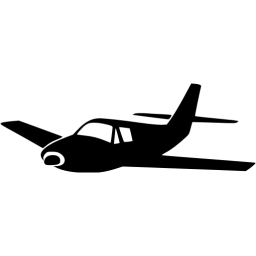 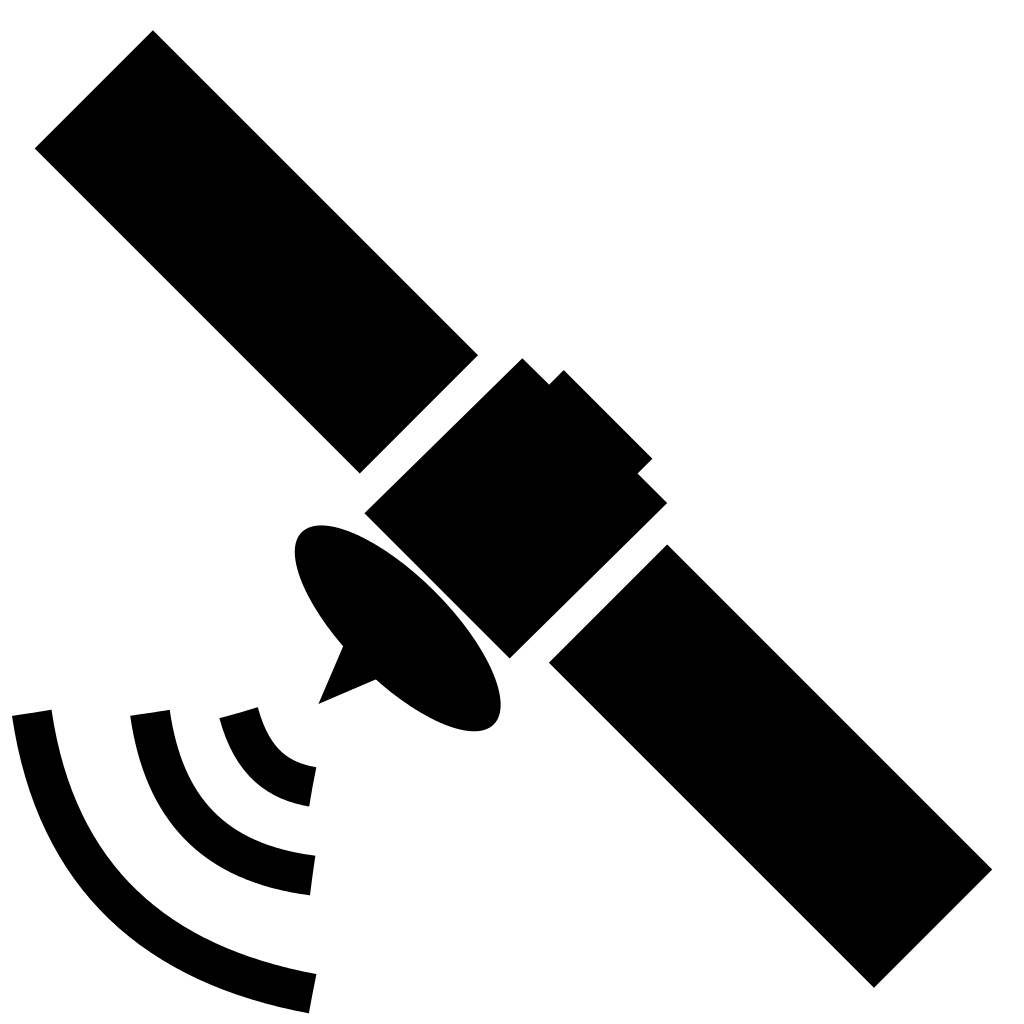 (last 10 years)
+
CONTRIBUTION
[Speaker Notes: Updates from GOCE and airborne, additional correction being provided by airborne gravity.

THIS SHOWS THE EXTENT TO WHICH THE 2 NEW DATASETS FROM THE LAST 10 YEARS (GOCE AND GRAV-D) HAVE CHANGED THE GEOID MODEL.]
Geoid in Alaska
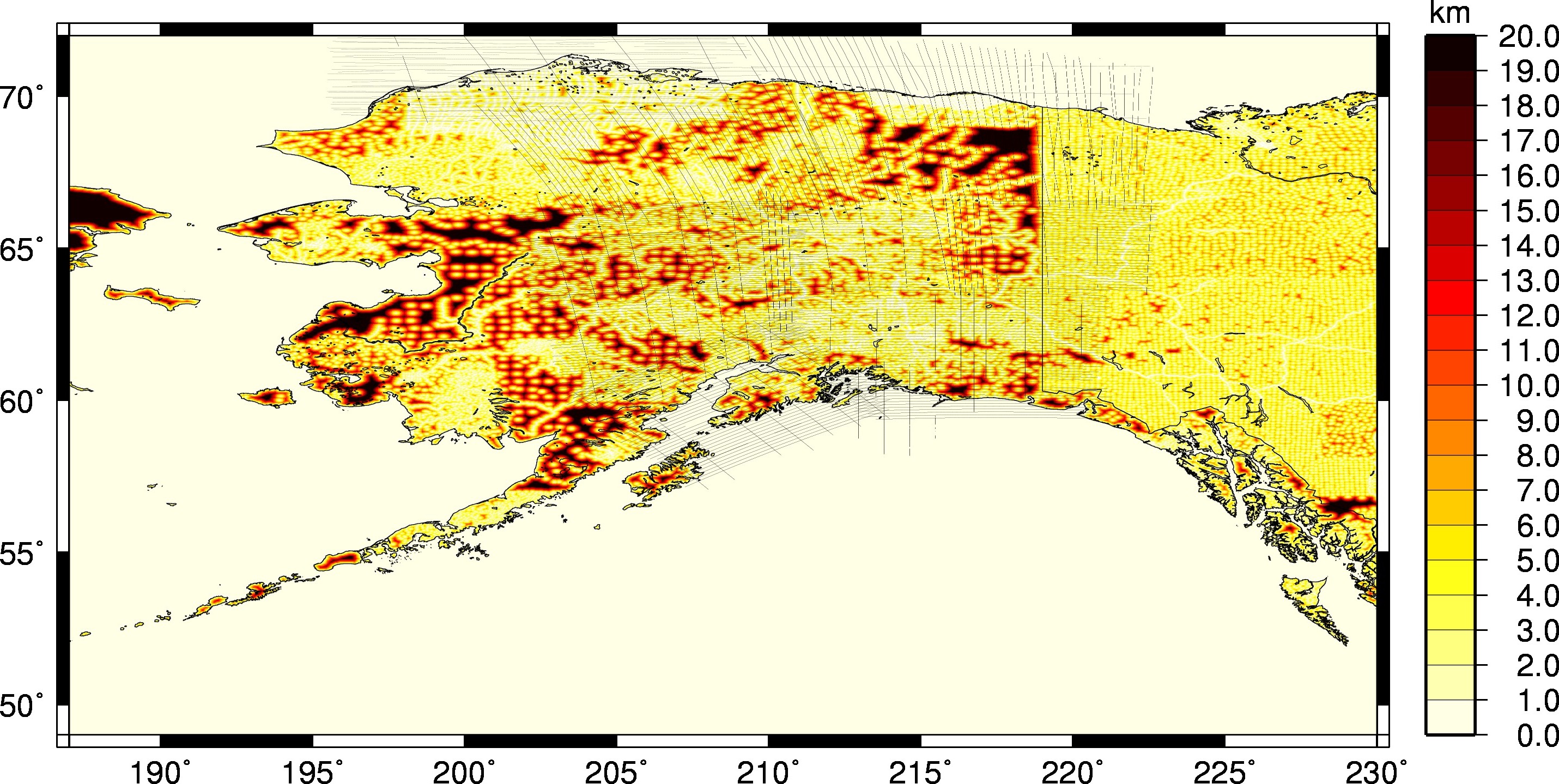 Distance to Terrestrial Gravity Data Used in EGM2008
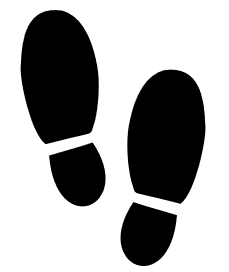 Geoid in Alaska
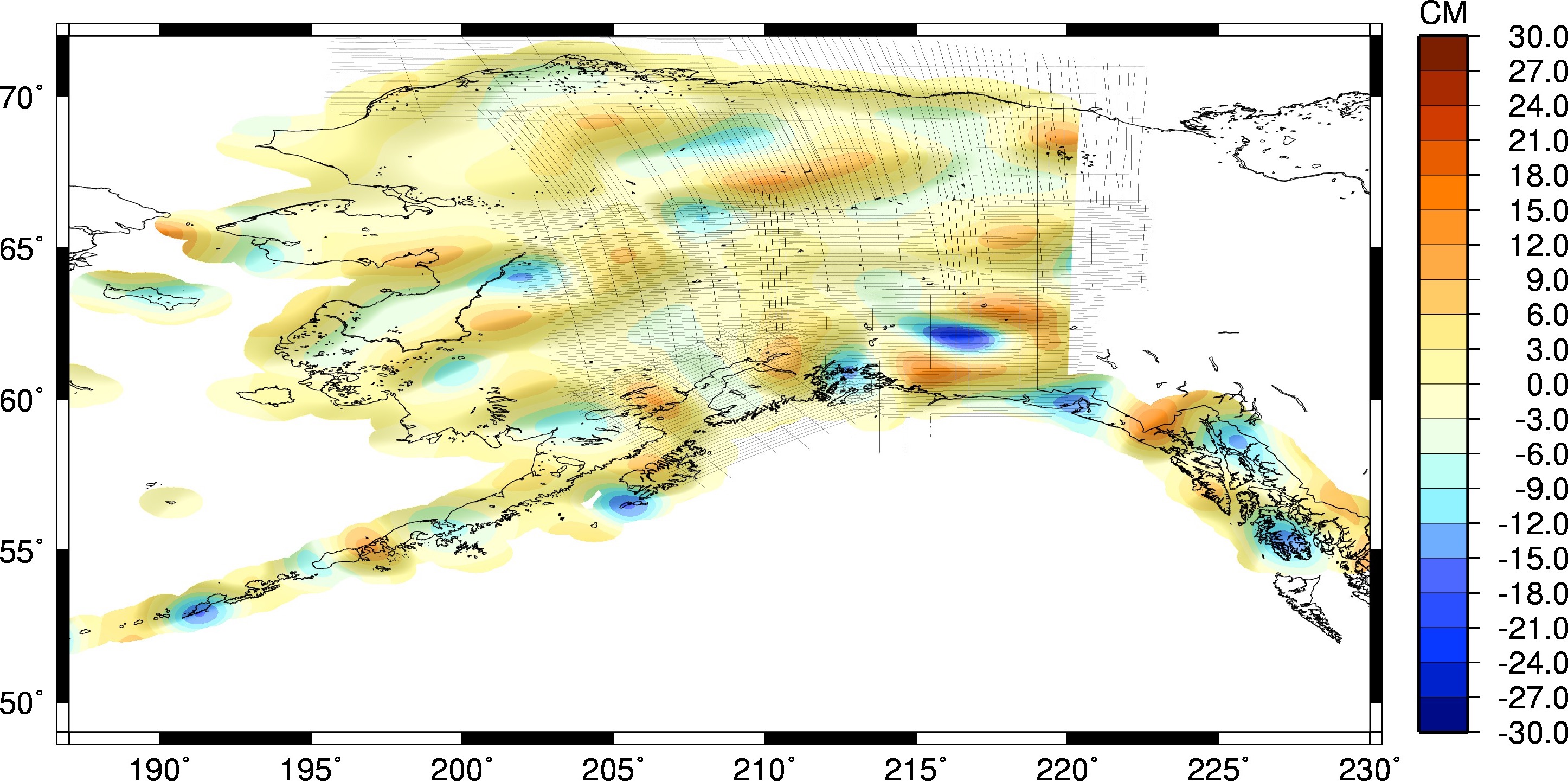 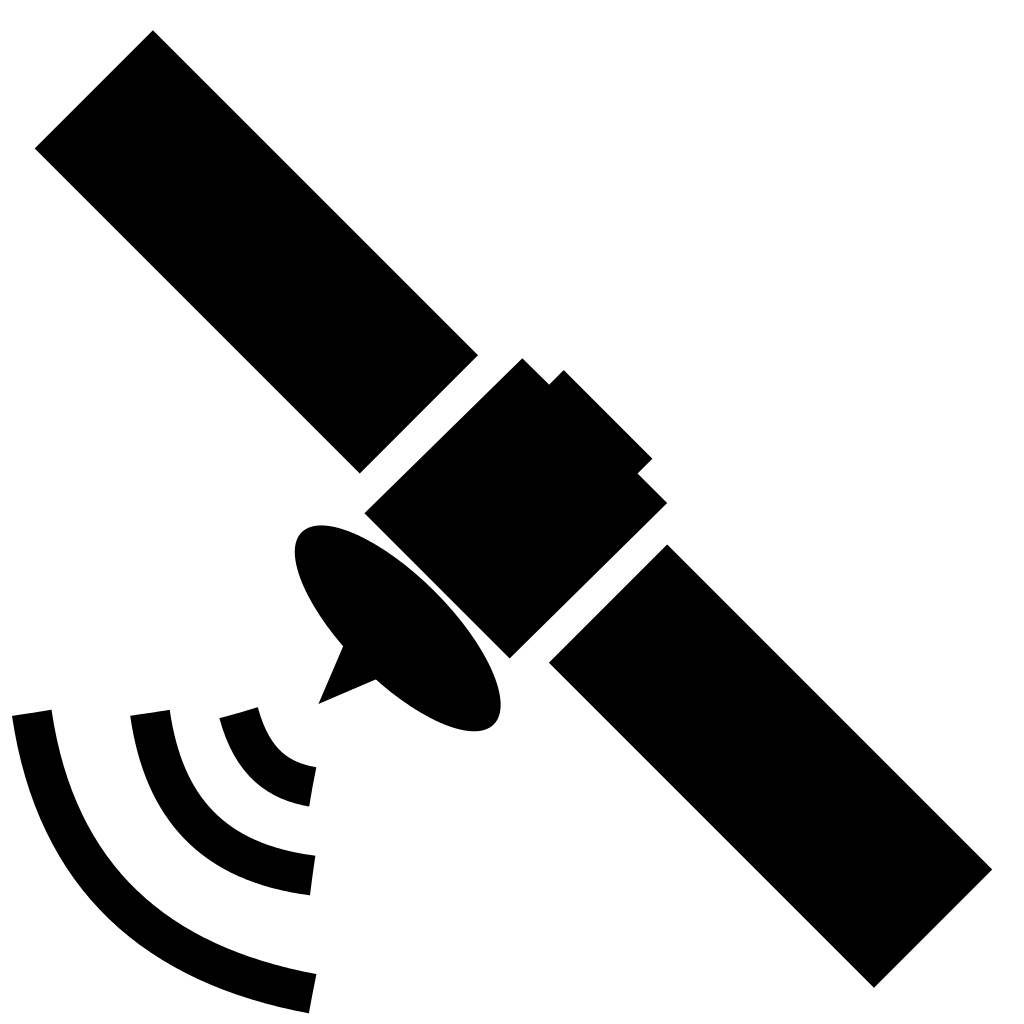 Contribution of Satellite Gravity Improvements: xGeoid16A – EGM2008
(last 10 years)
CONTRIBUTION
[Speaker Notes: Extent to which new GOCE information is updating the geoid – EGM2008 had GRACE in it, but not GOCE. Extent to which GRACE and terrestrial data were wrong.

EXTENT TO WHICH GRACE AND TERRESTRIAL DATA WERE WRONG AT LOW RESOLUTIONS (LONG WAVELENGTH) PART OF THE SPECTRUM.]
Geoid in Alaska
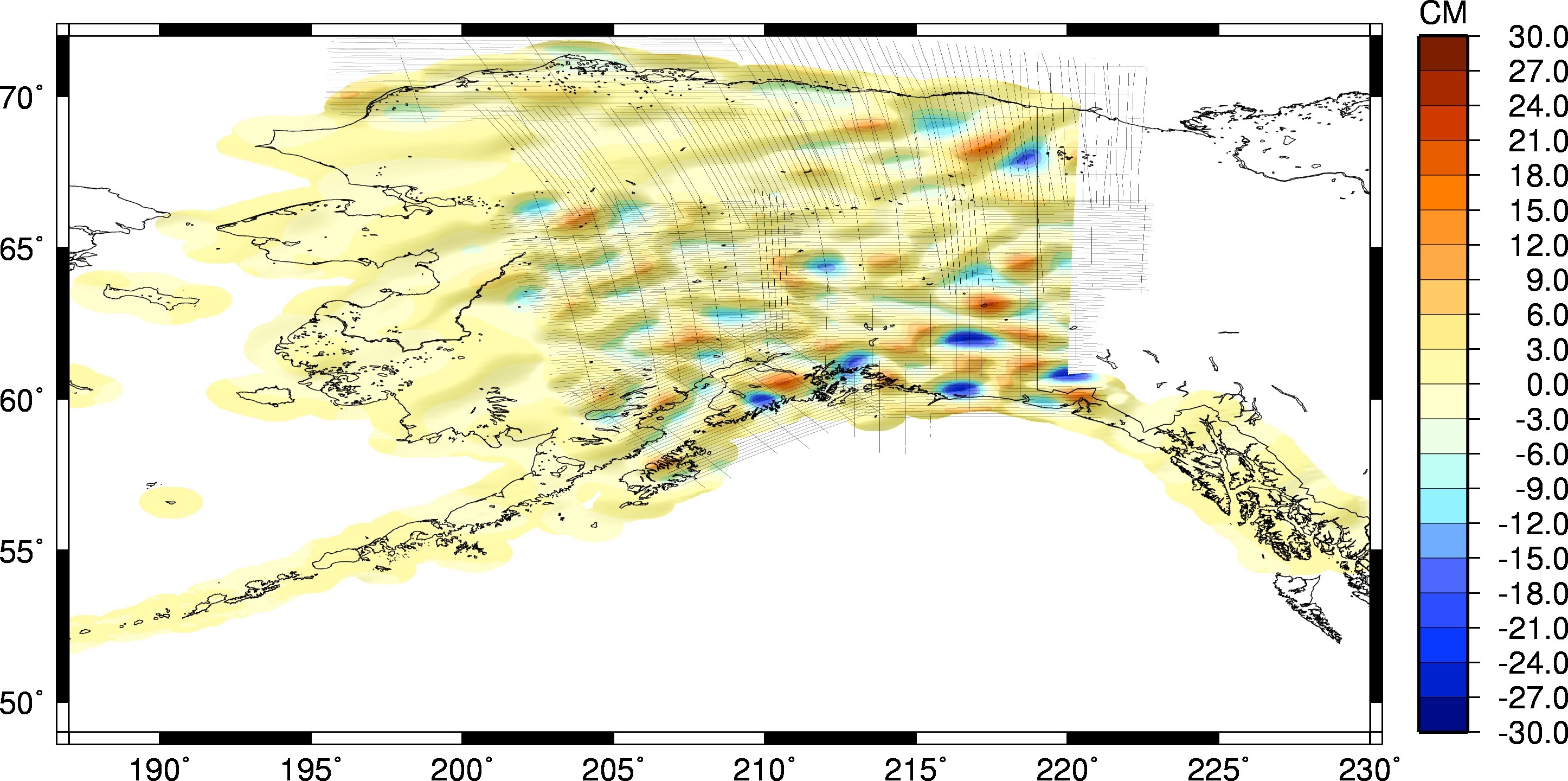 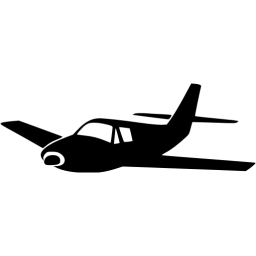 Contribution of Airborne Gravity (GRAV-D): xGeoid16B - xGeoid16A
CONTRIBUTION
[Speaker Notes: EXTENT TO WHICH JUST GRAV-D DATA HAS CHANGED THE GEOID MODEL. THESE ARE MEDIUM-RESOLUTION CHANGES THAT LIE IMMEDIATELY BEYOND THE RESOLUTION OF THE GOCO05S SATGRAV MODEL.]
Geoid in Alaska
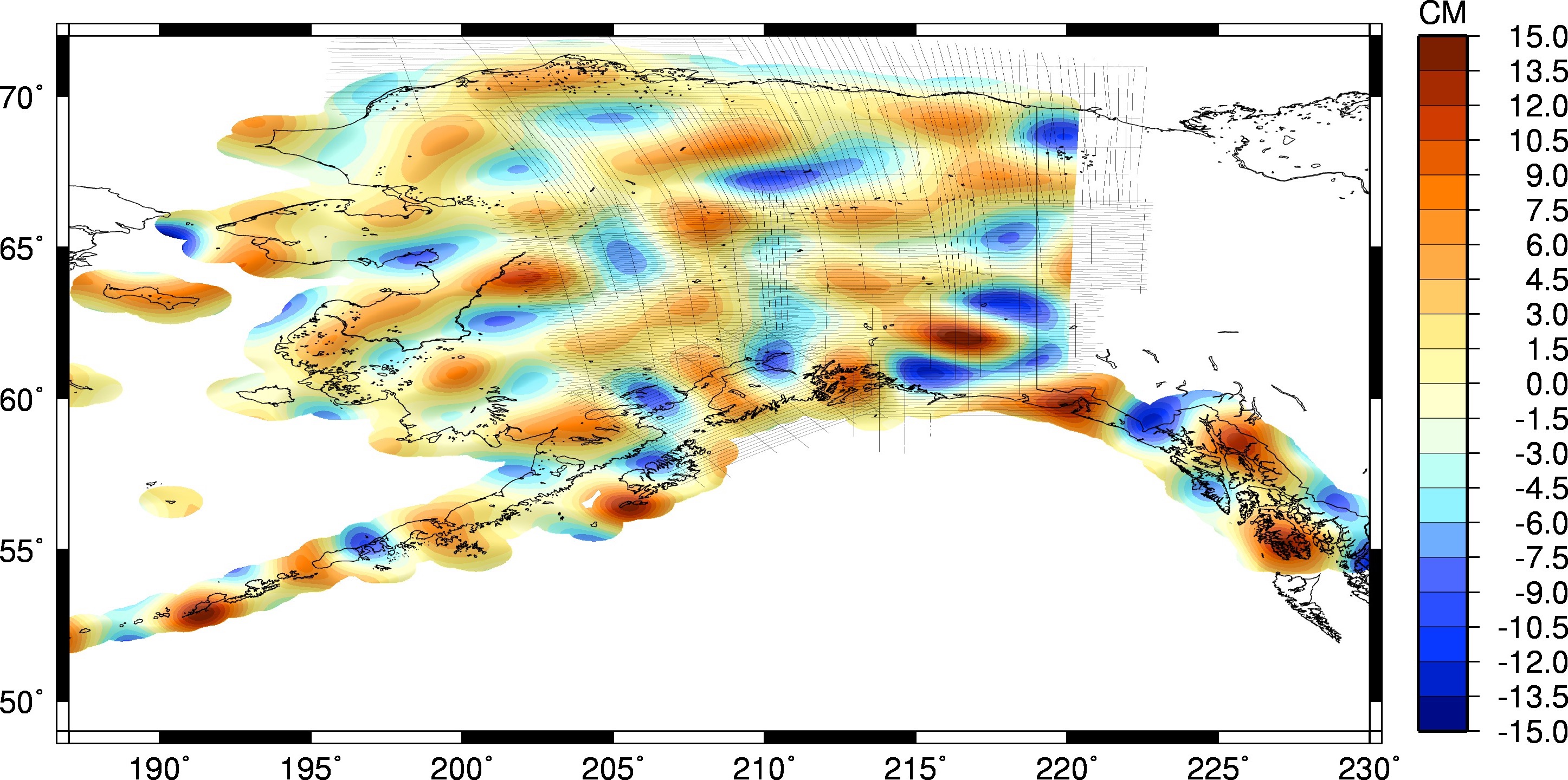 EGM2008 to Satellite: EGM2008 – GOCE
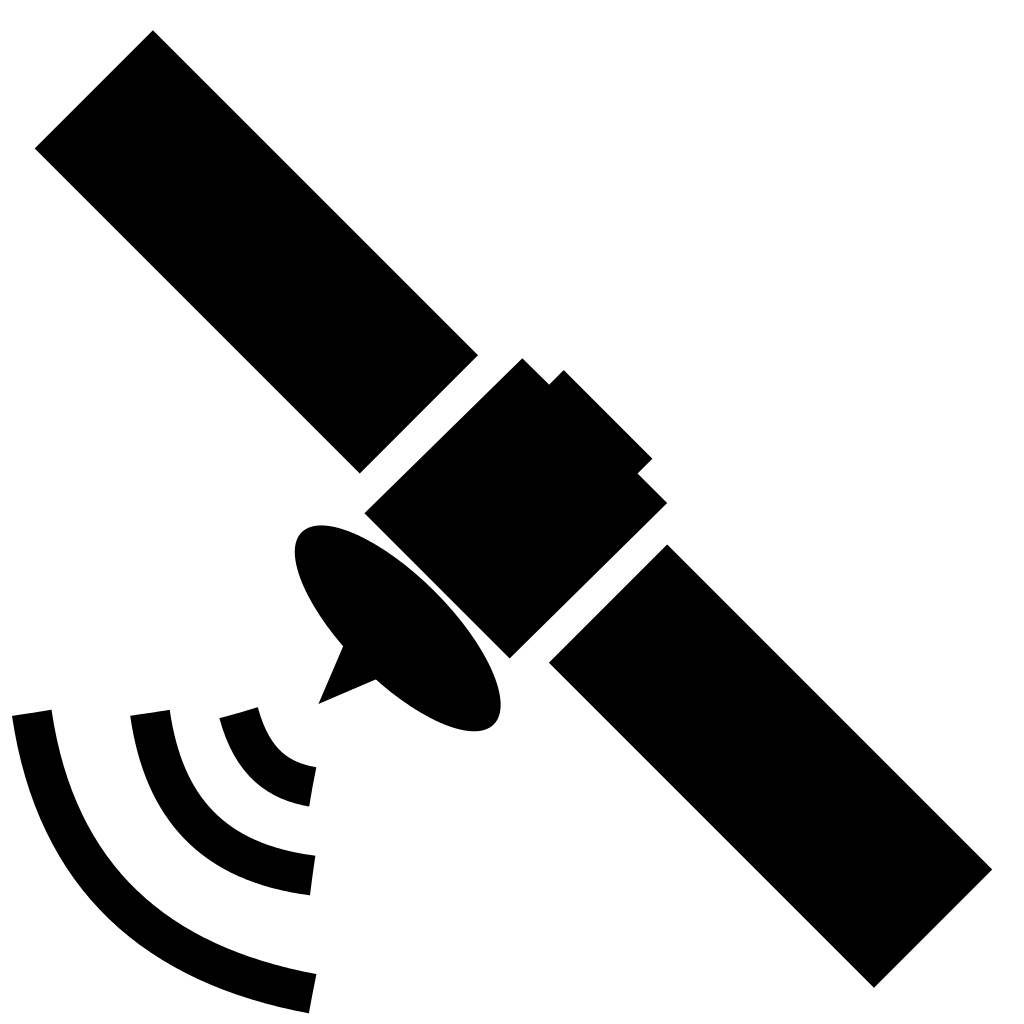 (last 10 years)
[Speaker Notes: EGM2008 VS GOCO05S IN THE LONG WAVELENGTHS. AT THIS RESOLUTIUON GOCO05S HAS VERY LITTLE ERROR, SO MOST OF THIS IS ERROR IN EGM2008.]
Geoid in Alaska
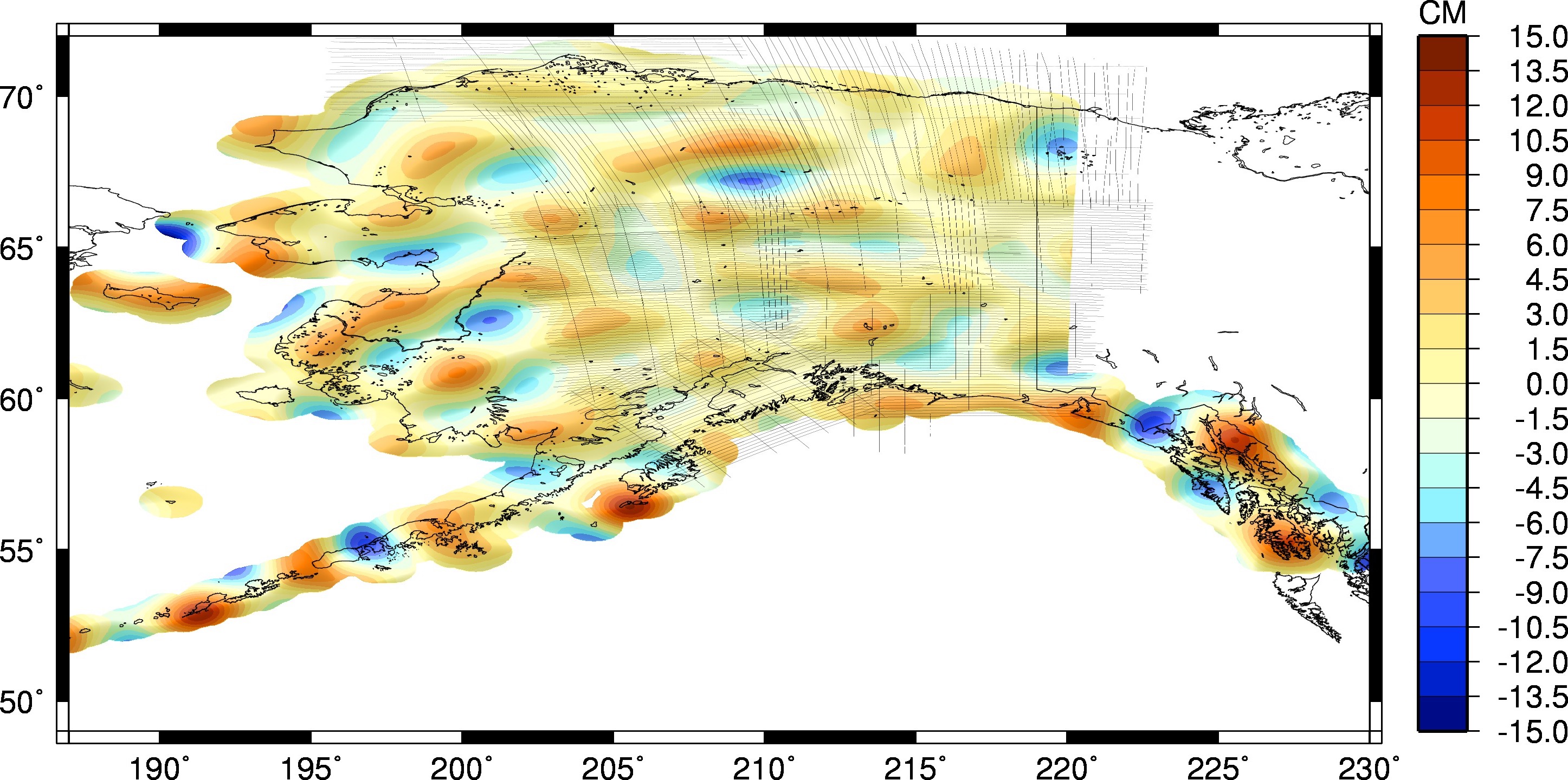 Current Experimental Geoid to Satellite: xGeoid16B – GOCE
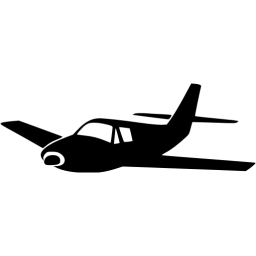 [Speaker Notes: Airborne data helping in GOCE band, definitely helping in adjacent bands where GOCE doesn’t help. Large wavelength features remaining are some errors in GOCE and some in airborne.

(EGM2008 UPDATED WITH GRAV-D AIRBORNE) VS GOCO05S. GRAV-D SHOWS MUCH BETTER MATCH TO GOCO05S. THIS IMPROVEMENT ALSO EXPECTED AT ADJACENT HIGHER RESOLUTIONS WHERE GOCO)5S CAN’T HELP US. GOOD NEWS FOR GEOID IMPROVEMENT.]
Geoid in Alaska
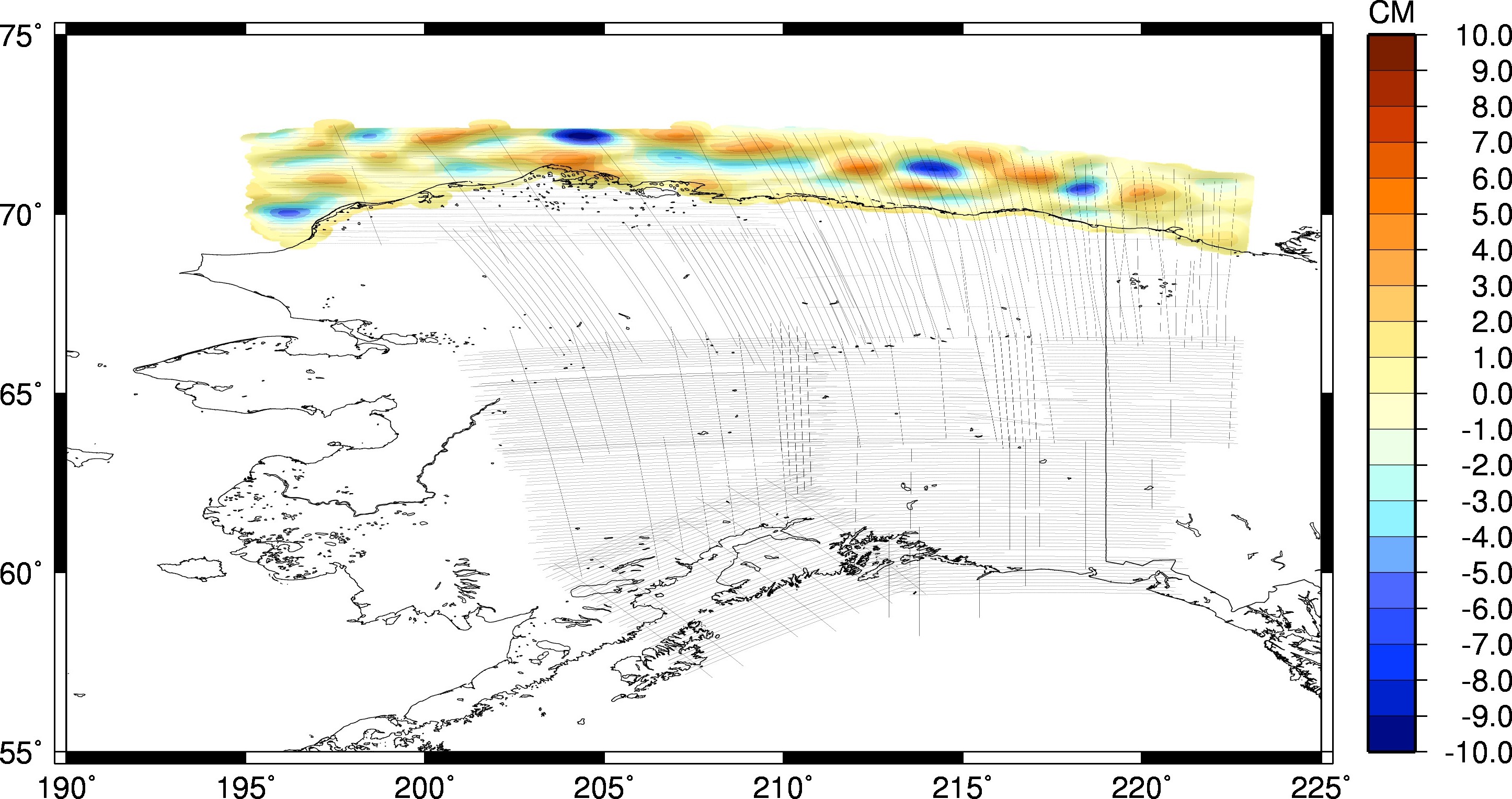 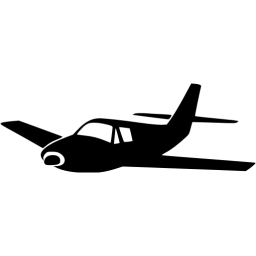 Contribution of Airborne Gravity: GRAV-D – EGM2008
[Speaker Notes: All geoid information we will get from the airborne versus the same bandwidth from]
Geoid in Alaska
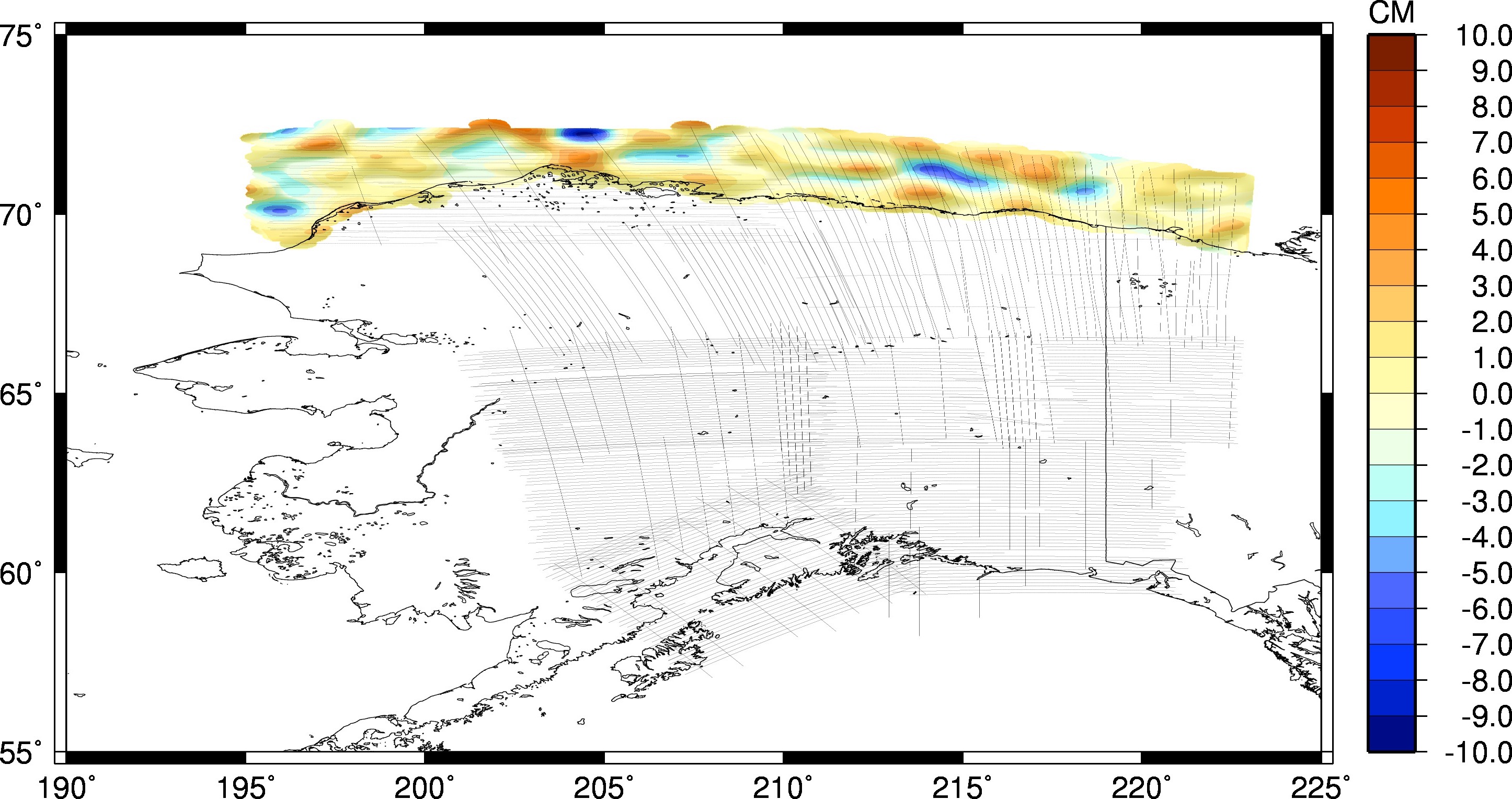 Difference between: EGM2008 – NGA ArcGP
Geoid in Alaska
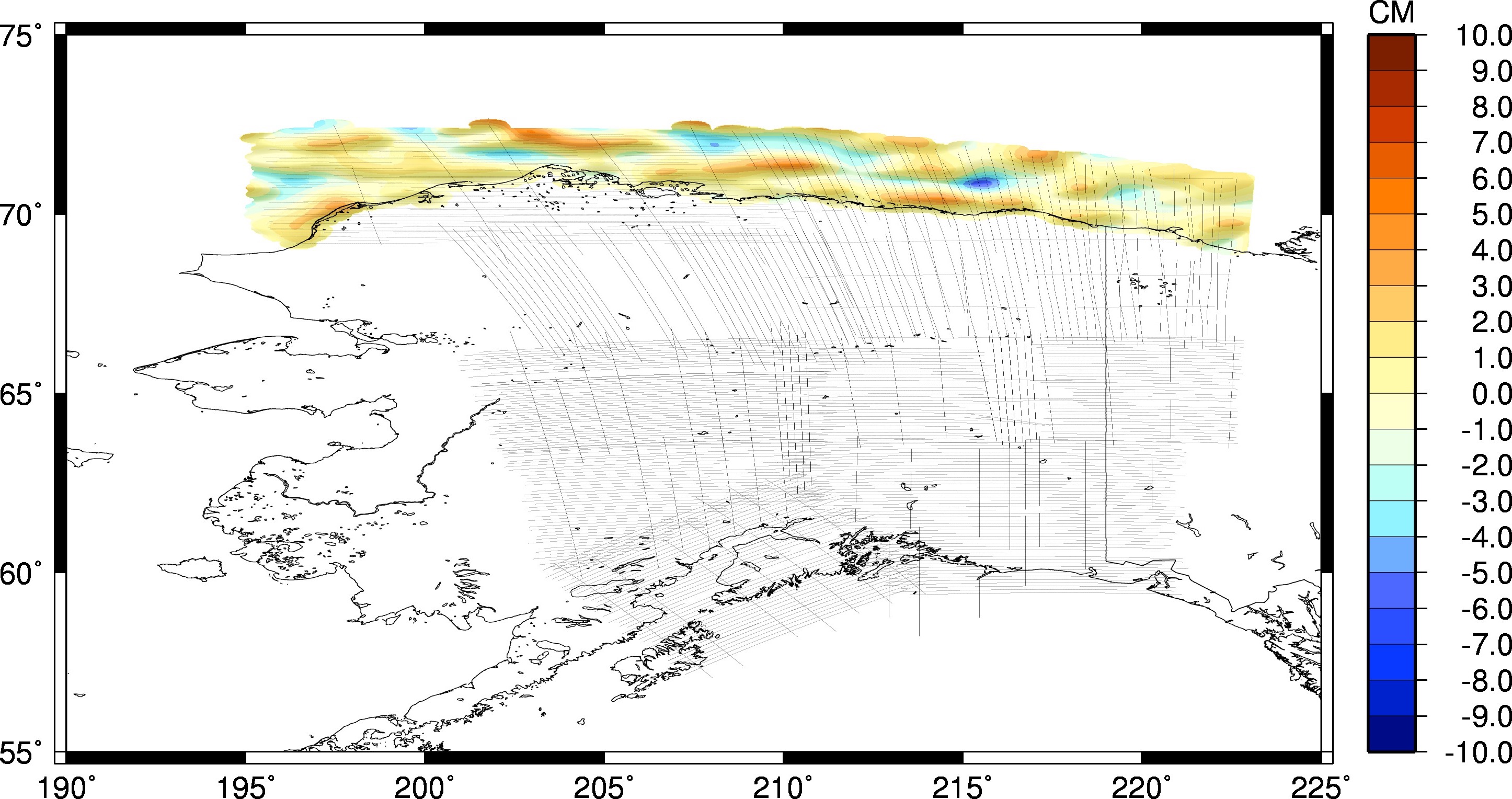 Current Experimental Geoid Compared to Shipborne Gravity: GRAV-D – NGA ArcGP
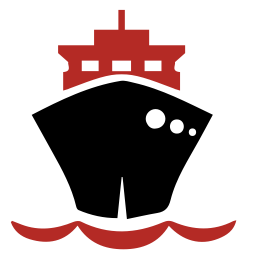 Geoid in Alaska
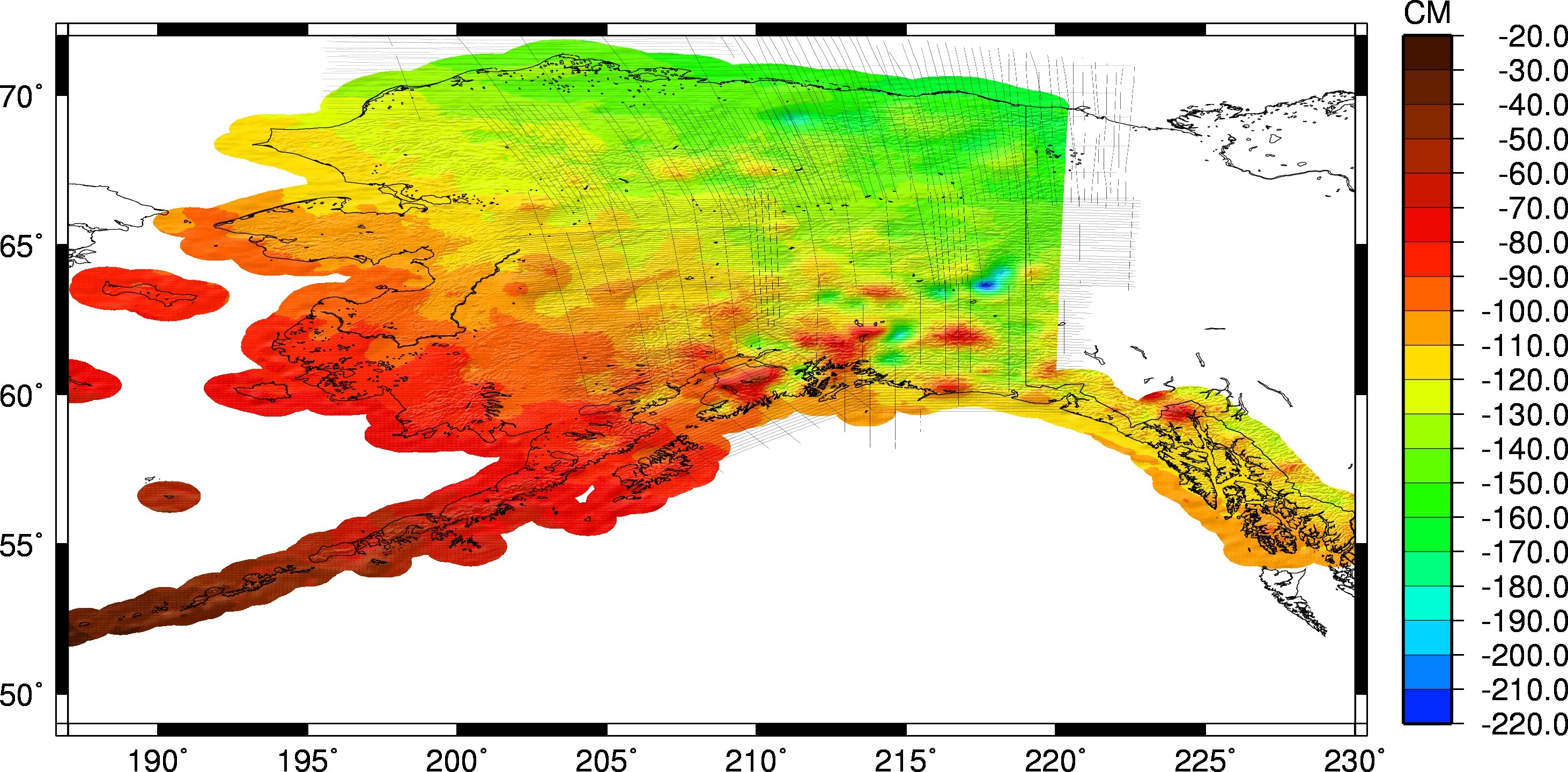 Current Experimental Geoid Compared to Hybrid Geoid: xGeoid16B – Hybrid Geoid12B
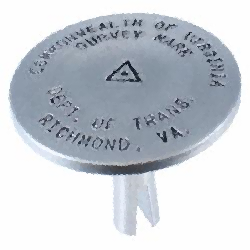 HYBRID  GRAVIMETRIC
[Speaker Notes: This is the big change plot!! Going from the hybrid Geoid12B to the most recent experimental geoid. Huge change, 2 meters with a lot of areas between 0.8 and 1.7 meters.]